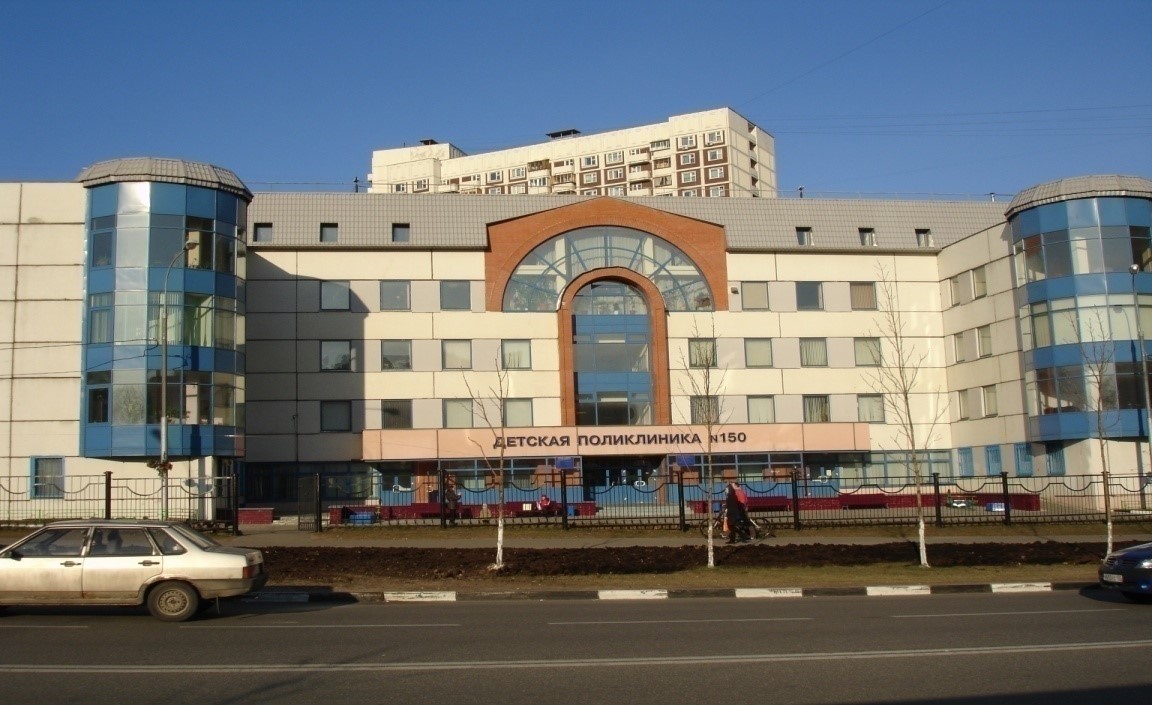 отчет главного врача ГБУЗ «ДГП № 150 ДЗМ»Ключниковой И.В.за 2020 год
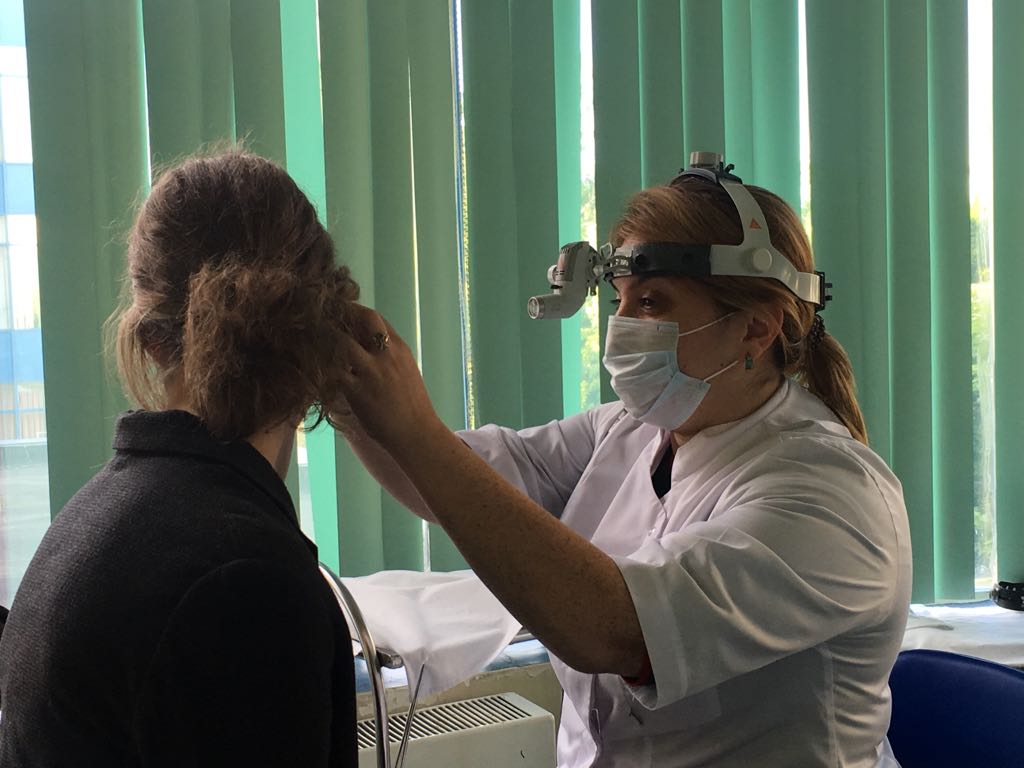 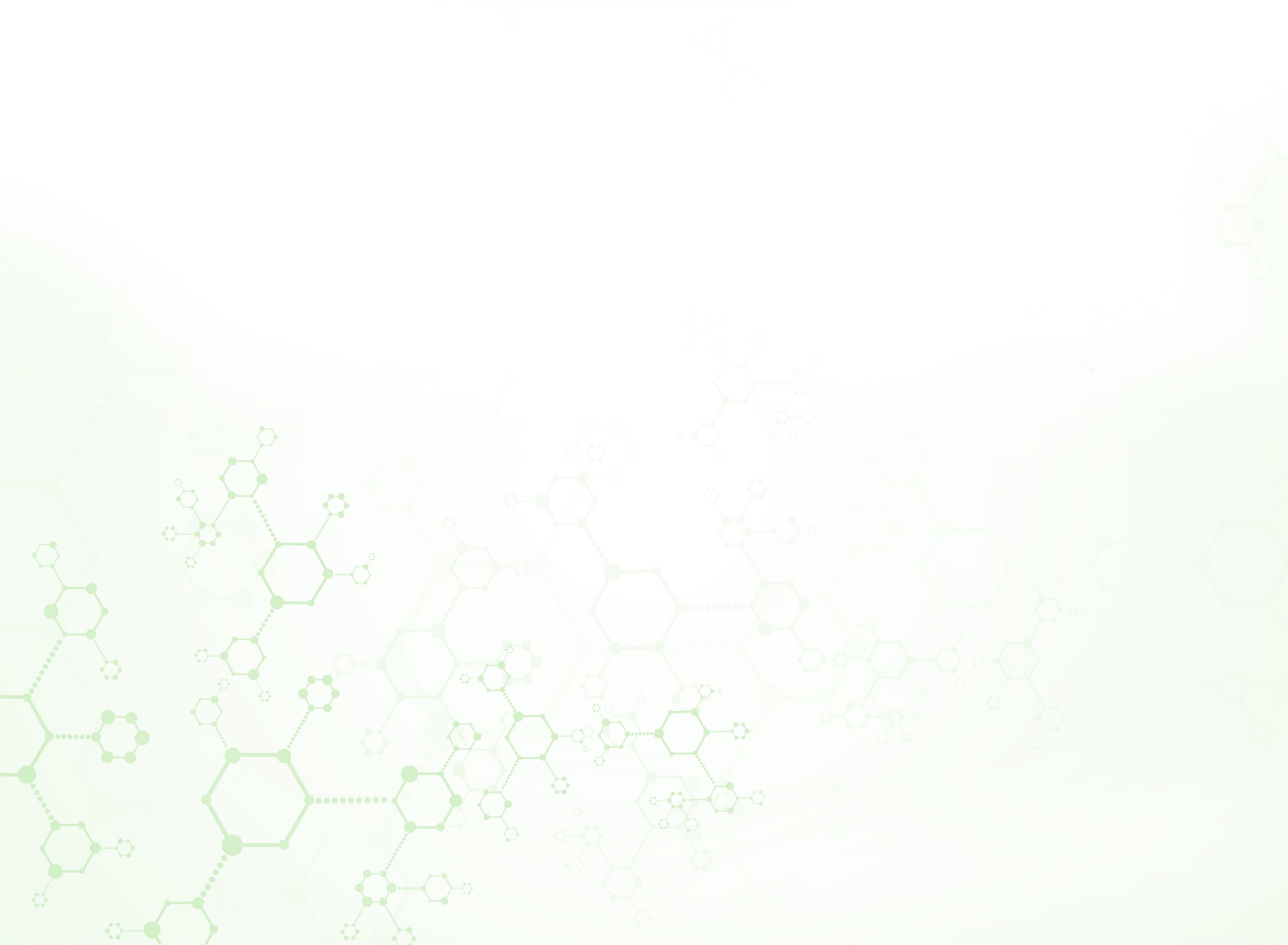 ГБУЗ «ДГП №150 ДЗМ» оказывает помощь по различным профилям
Педиатрия
Акушерство-гинекология
Аллергология-иммунология
Гастроэнтерология
Гематология
Детская кардиология
Детская урология-андрология
Детская хирургия
Детская эндокринология
Клинико-лабораторная диагностика
ЛФК и спортивная медицина
Медицинская реабилитация
Неврология
Нефрология
Оториноларингология
Офтальмология
Паллиативная  медицинская помощь по педиатрии
Рентгенология
Сурдология-оториноларингология
Травматология-ортопедия
УЗИ диагностика
Физиотерапия
Функциональная диагностика
Эндоскопия
24 профиля
2
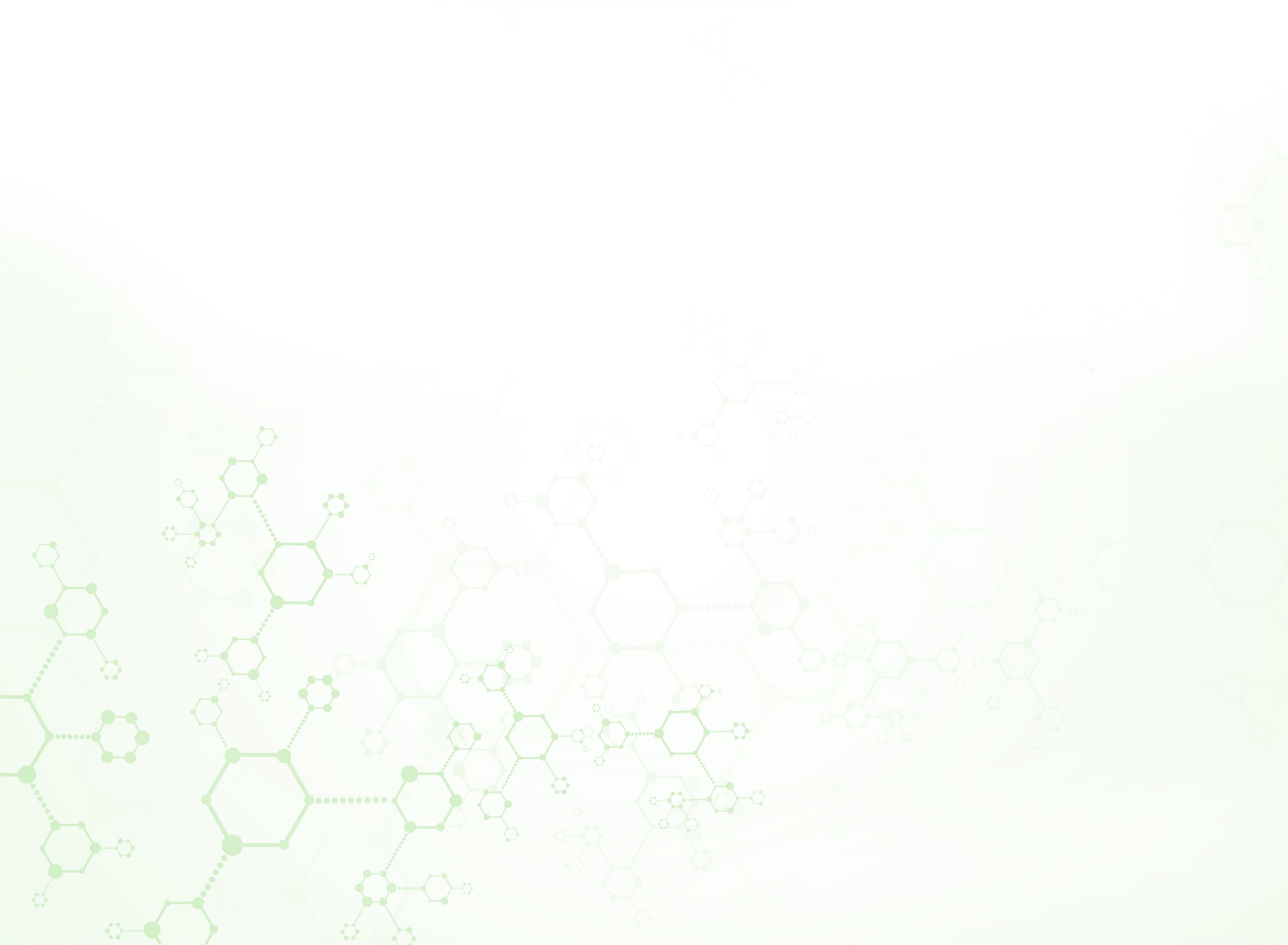 Основные показатели работы
ДГП № 150
Гл. здание
ДГП № 150
Филиал 1
ДГП № 150
Филиал 2
ДГП № 150
Филиал 3
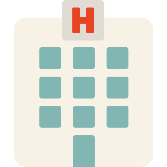 300 
посещений 
в смену
480
 посещений 
в смену
250 
посещений 
в смену
320 
посещений 
в смену
Мощность
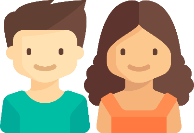 9 835
человек
11 124
человек
12 757
человек
9 707
человека
Прикрепленное население
Численность прикрепленного населения
44 062
человека
43 423
человека
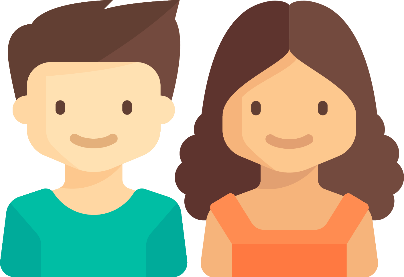 2019
2020
49%
51%
49%
51%
21569
3
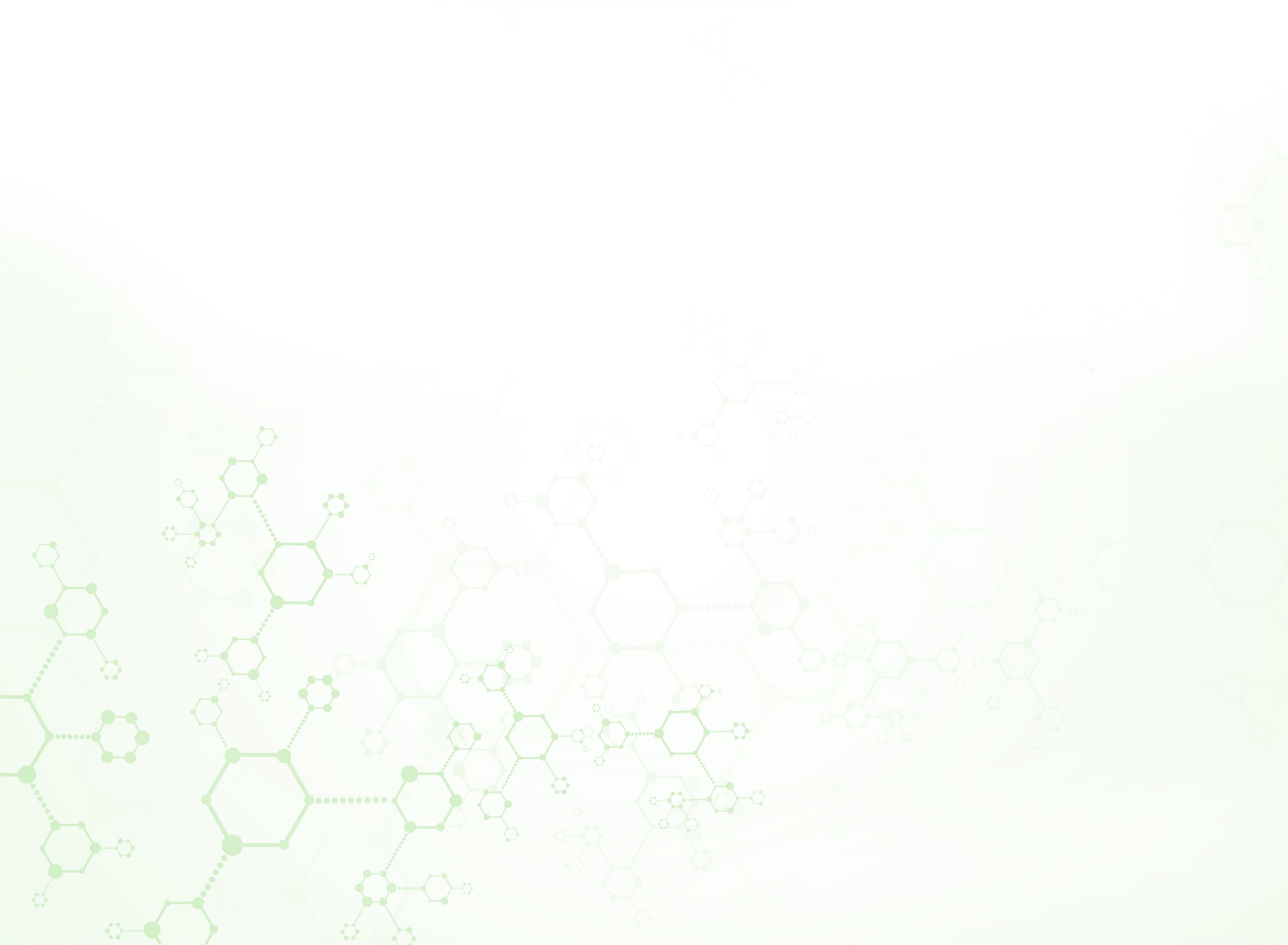 Кадры 2020 года
167,0
ставок всего
256,75
ставок всего
120
ставок всего
Занято 228,0 ставки
Занято 157,75 ставки
Занято 112,0 ставки
За 2020 год было принято на работу 36 человек
Повышение квалификации прошли 54 человека
В процессе реализации проекта непрерывного медицинского образования (НМО) медицинские сотрудники приняли участие в 44 циклах повышения квалификации, 10 курсах тематического усовершенствования  и 4-х курсах профессиональной переподготовки,  также в 67 конференциях по различной актуальной медицинской тематике
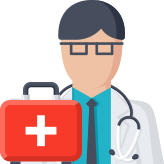 4
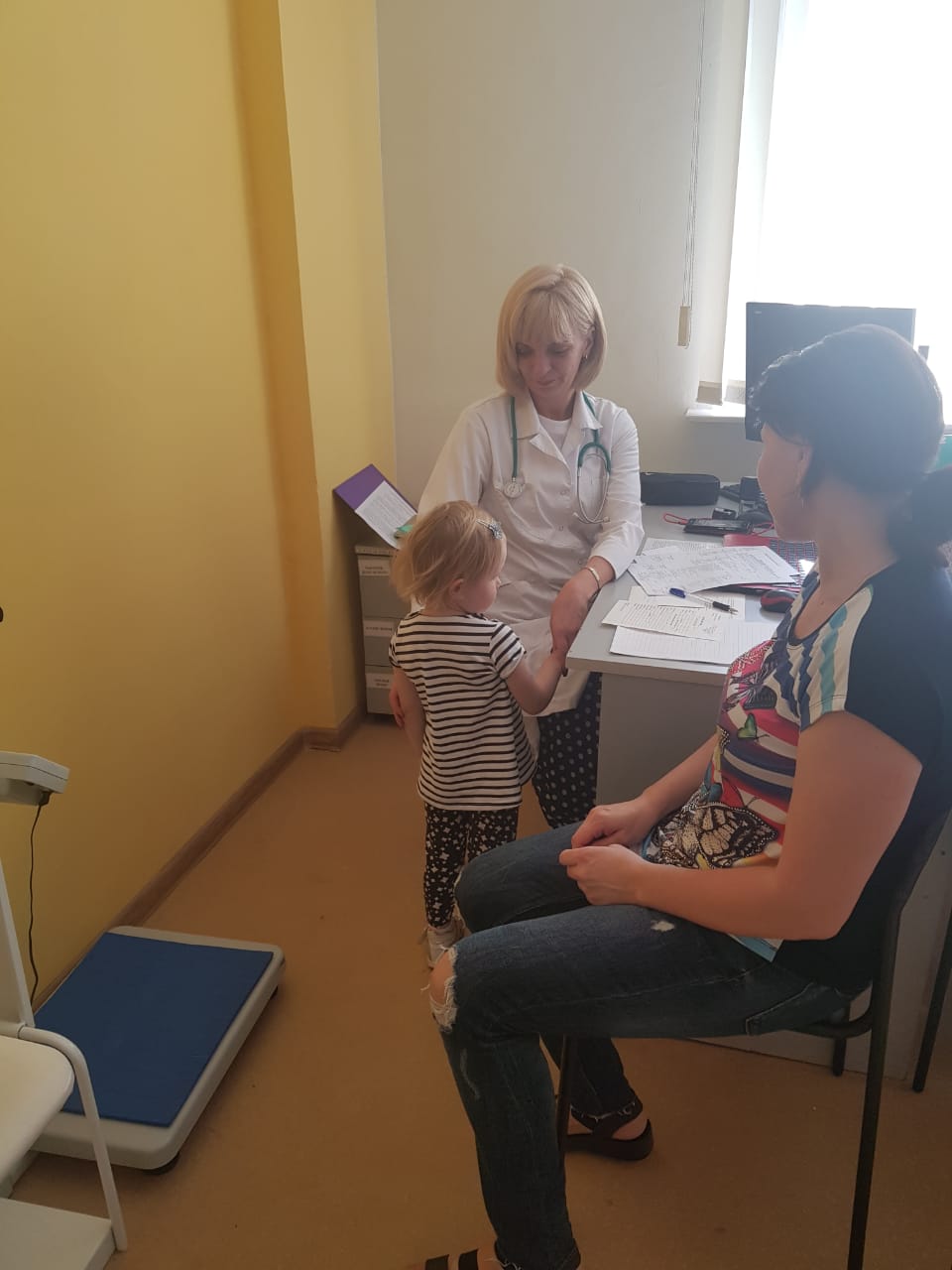 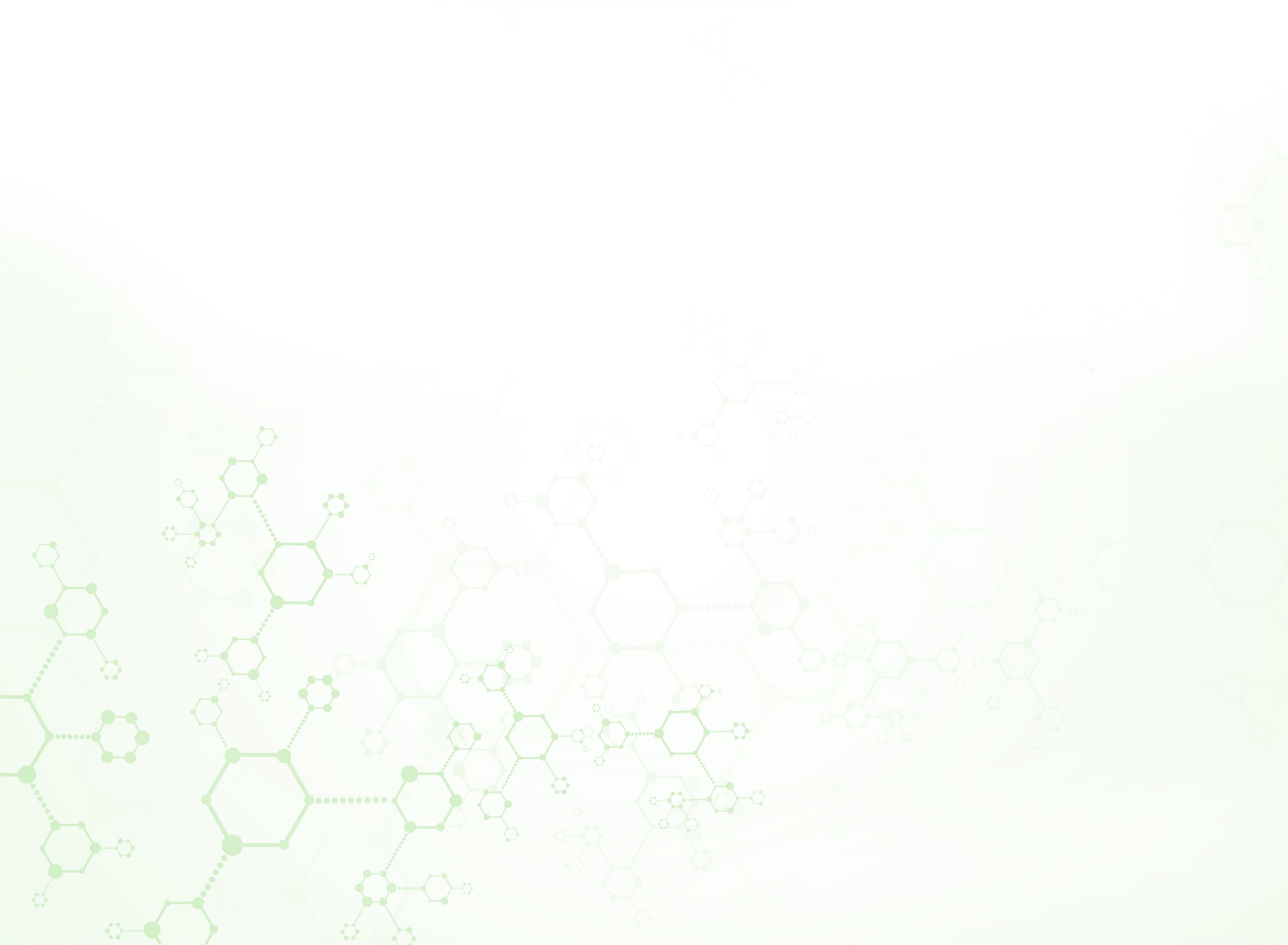 Выполнение территориальной программы ОМС
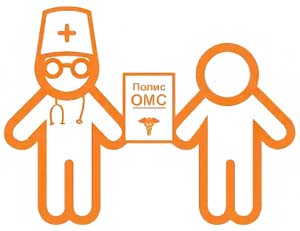 5
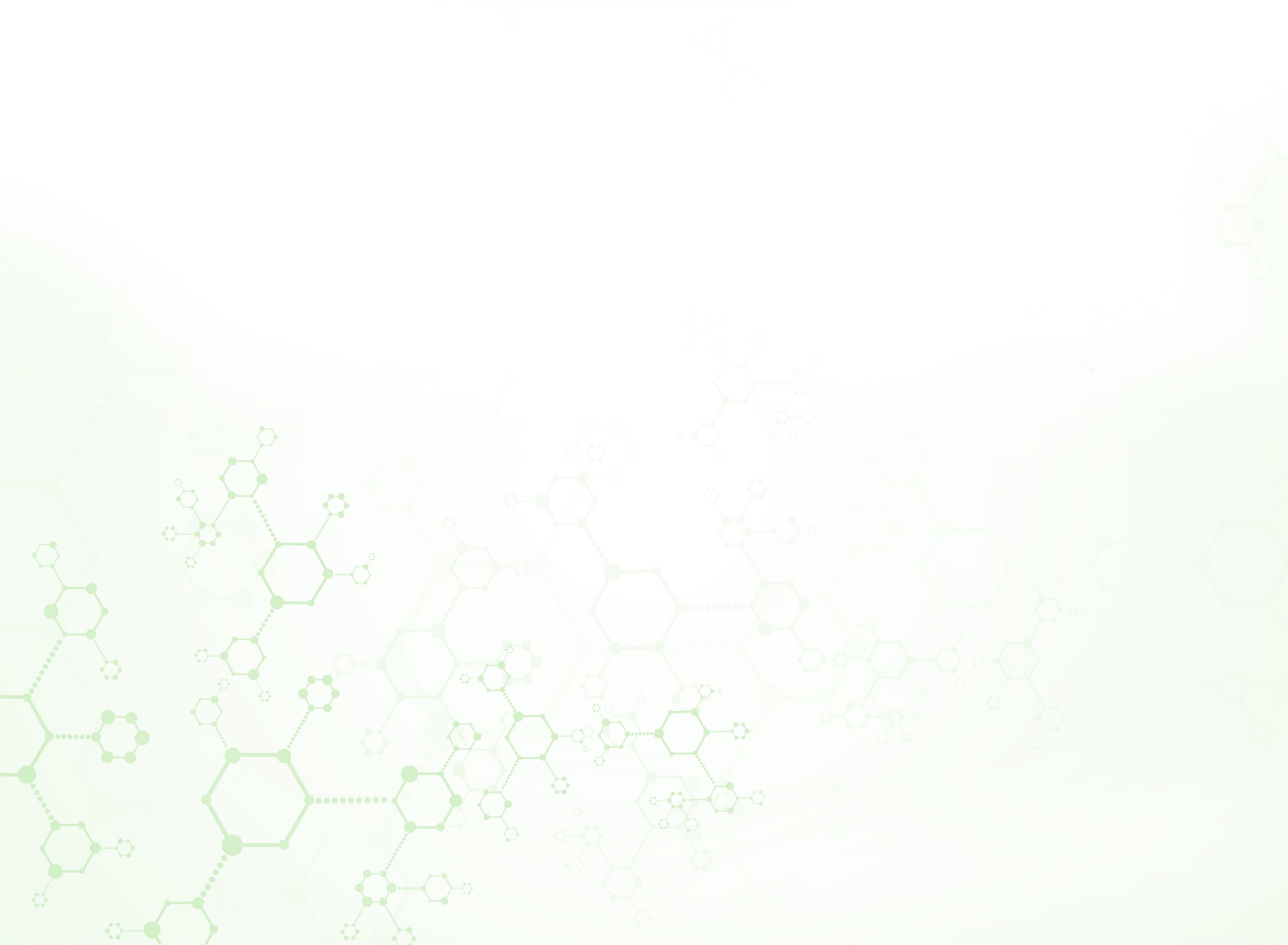 Доступность медицинской помощи в 2020 году находилась на стабильно высоком уровне
95%
нормативный 
показатель 
доступности
94,8%
средняя доступность специалистов 
II уровня в 2020 году
92%                   Показатель доступности педиатров несколько снижен, что связано с листками                         
средняя доступность педиатров             нетрудоспособности (70% врачей-педиатров переболели CJVID-19), а также задействованием
в 2020 году                                              врачей для работы в ковидных бригадах.
96,3%
средняя доступность специалистов 
I уровня в 2020 году
6
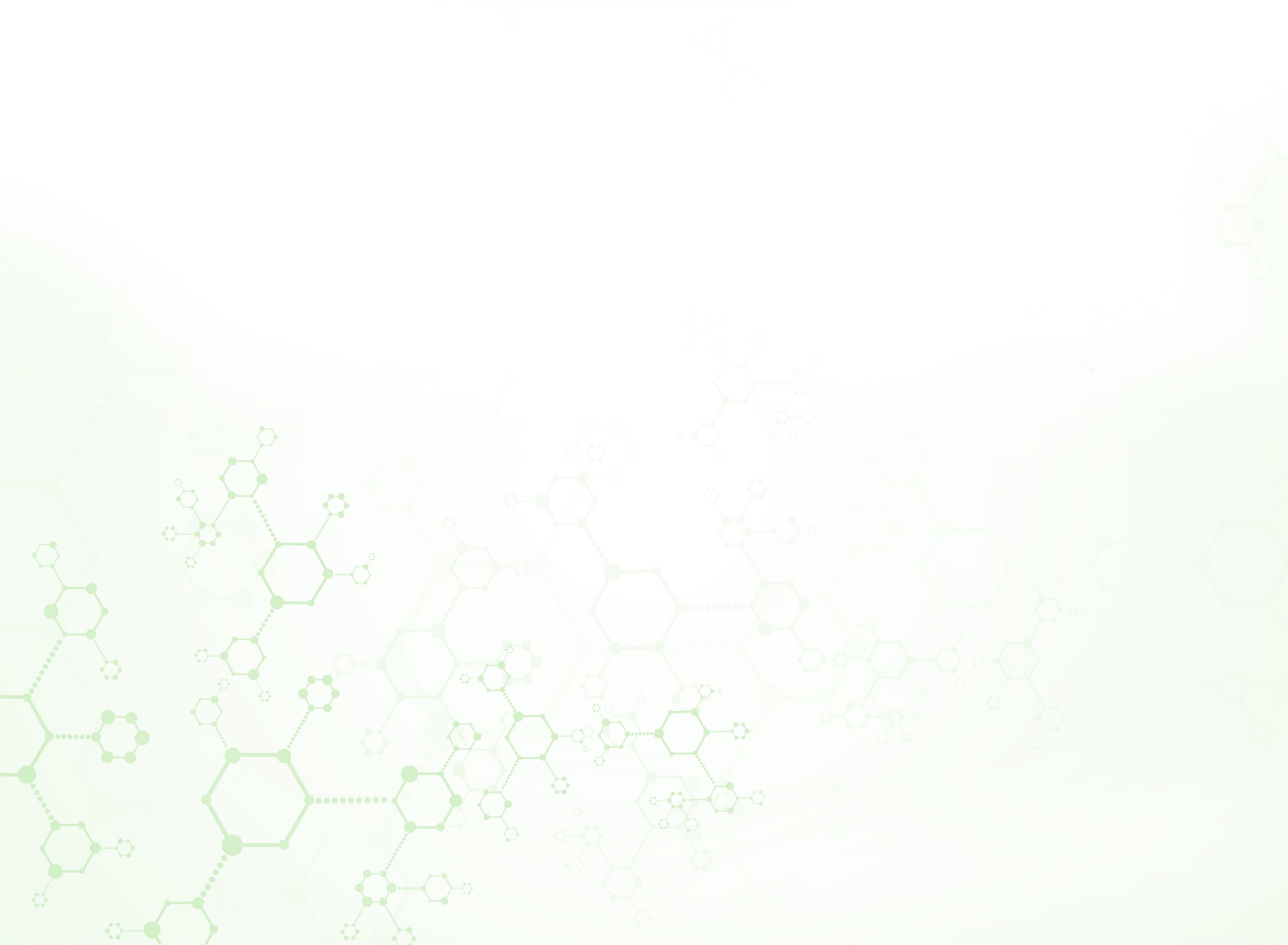 Посещения поликлиники
43,6%
56,4%
35,6%
64,4%
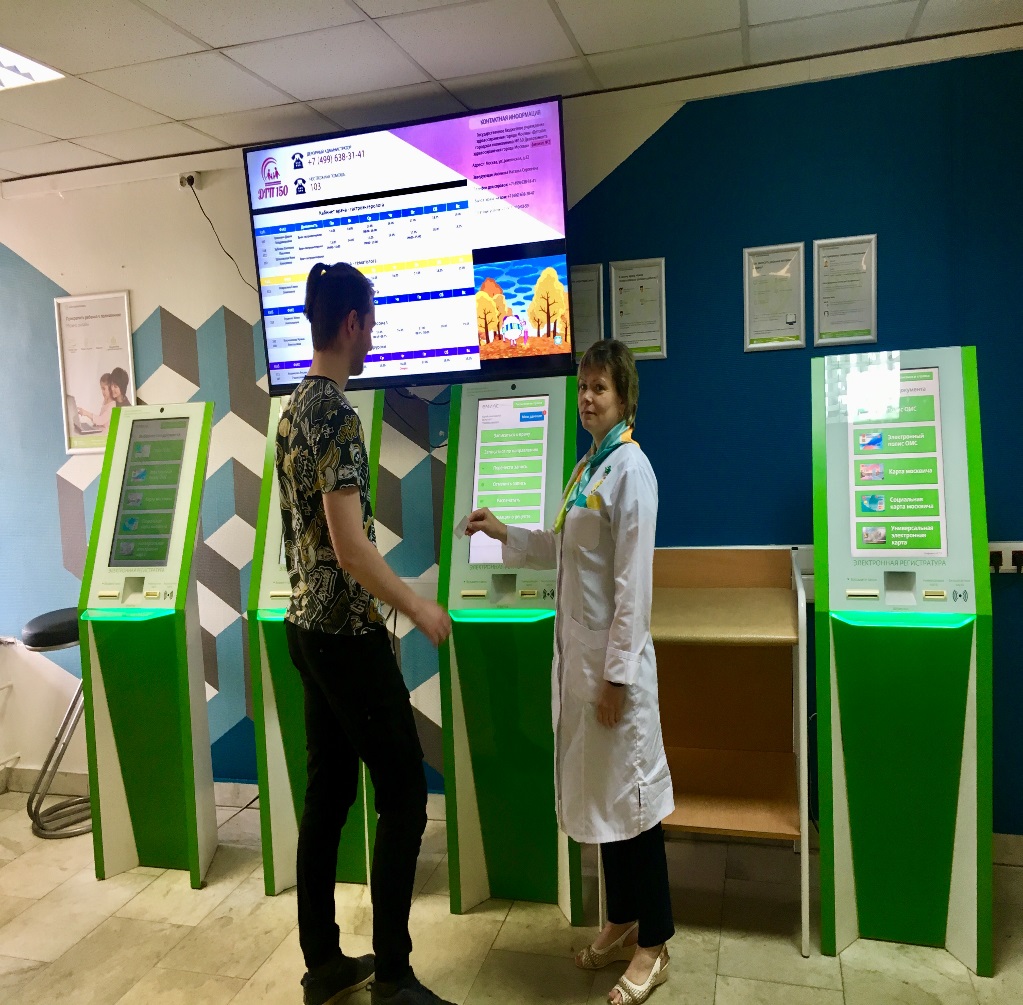 420183
Из них:
С профилактической целью: 149816
По заболеванию: 270367
На дому 66190
В поликлинике 204177
598660
Из них:
С профилактической целью: 310898
По заболеванию: 287762
На дому 51375
В поликлинике 236387
Приемы по заболеванию
66190
51375
7
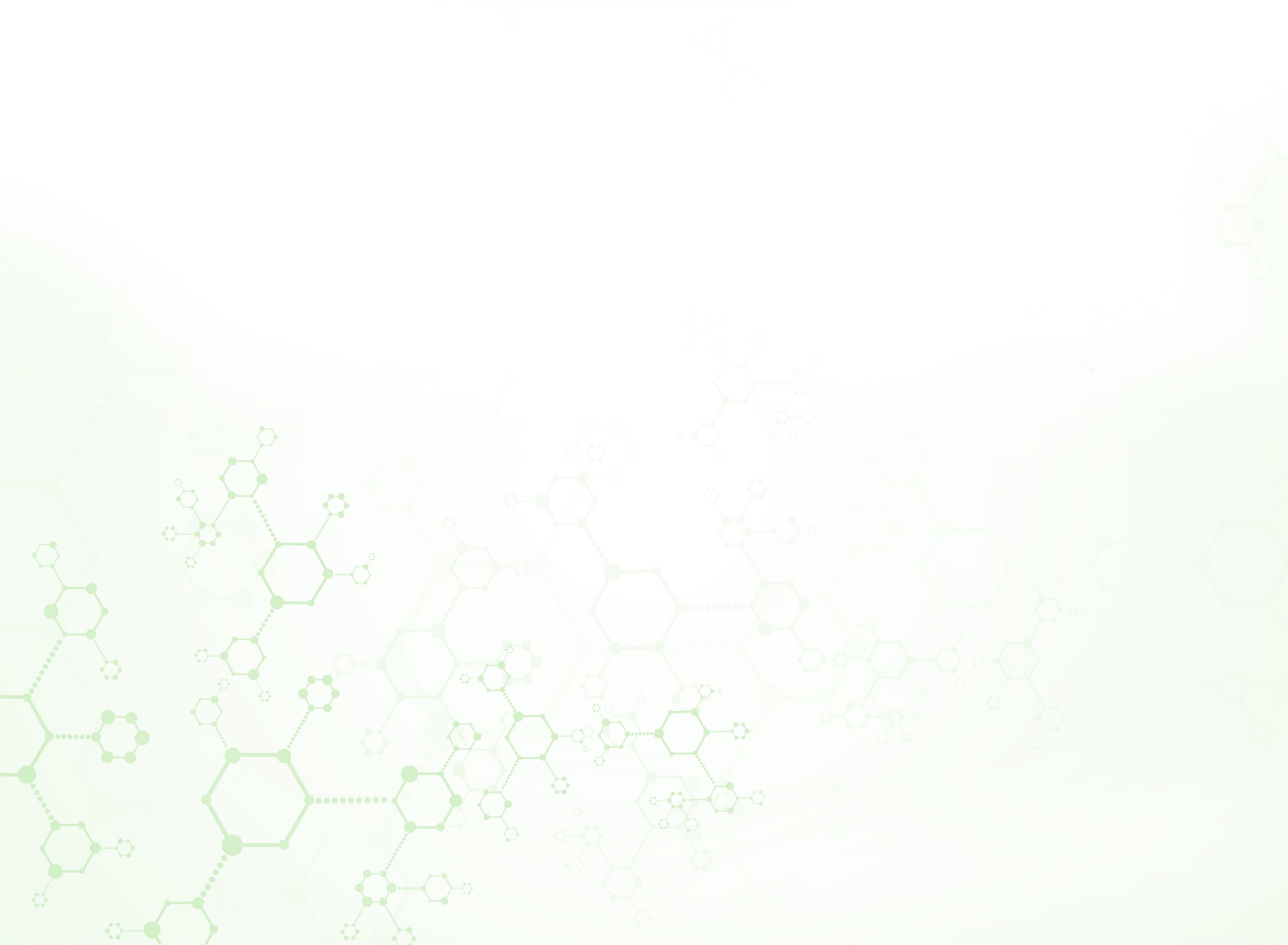 Прививочная работа: гепатит, корь, краснуха, дифтерия, паротит, столбняк, коклюш
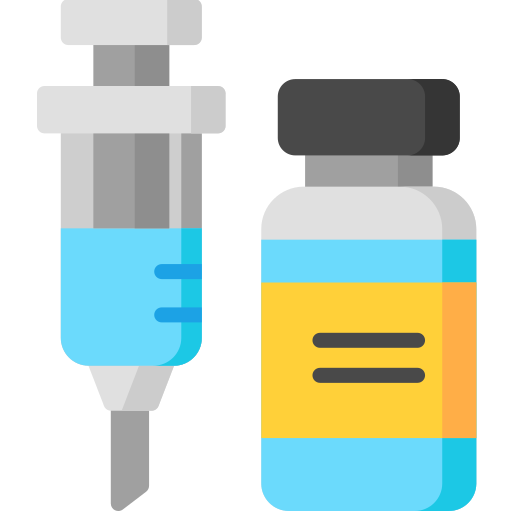 Планы по вакцинации на 2020год выполнены на
93%
8
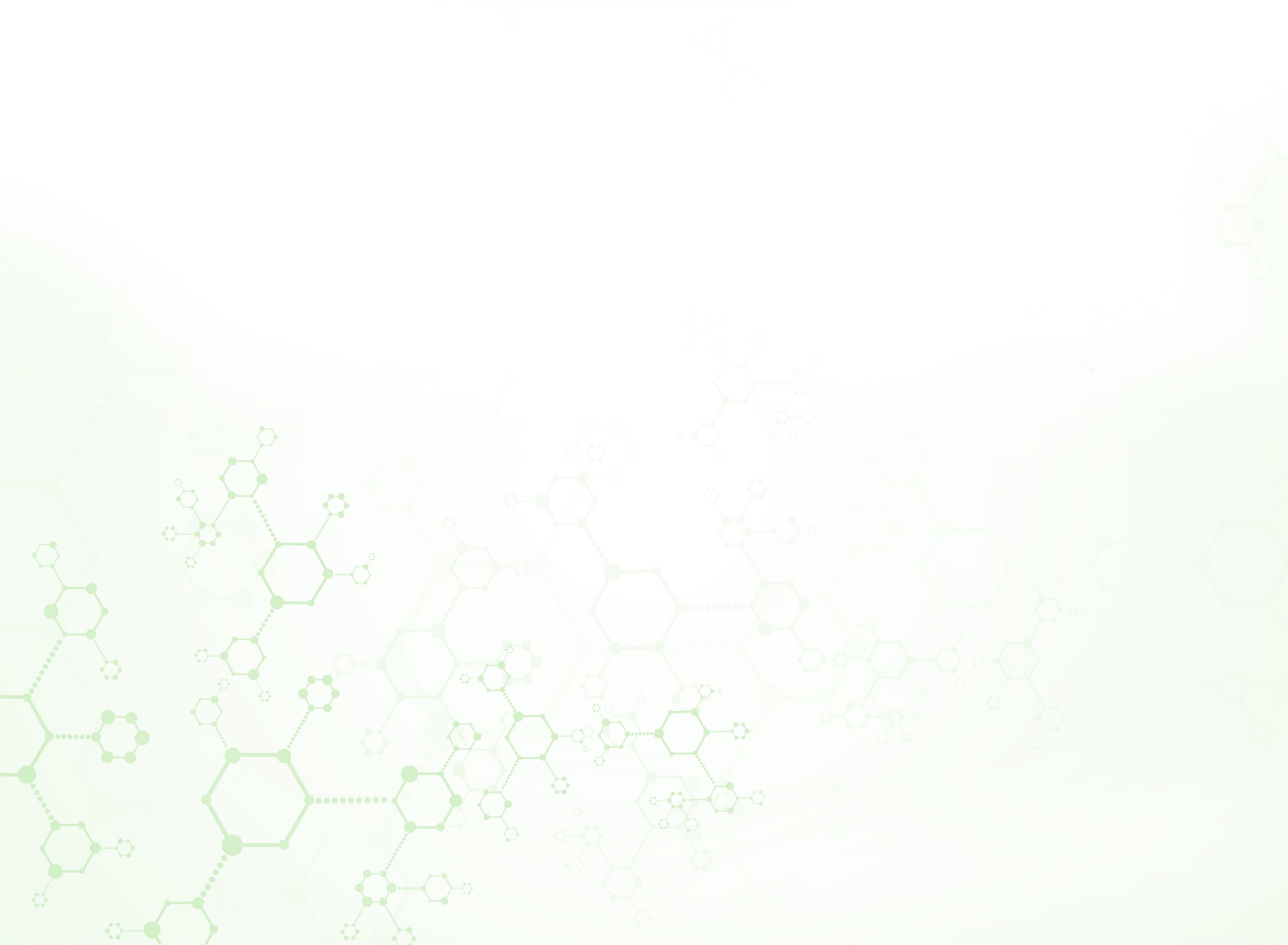 Показатели заболеваемости
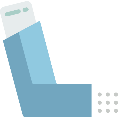 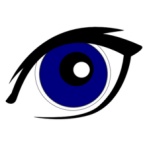 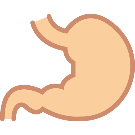 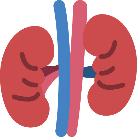 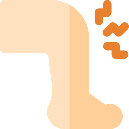 Болезни костно-мышечной системы
Болезни мочеполовой системы
Болезни органов пищеварения
Болезни 
глаза
Болезни органов дыхания
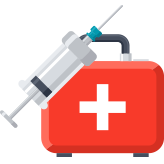 9
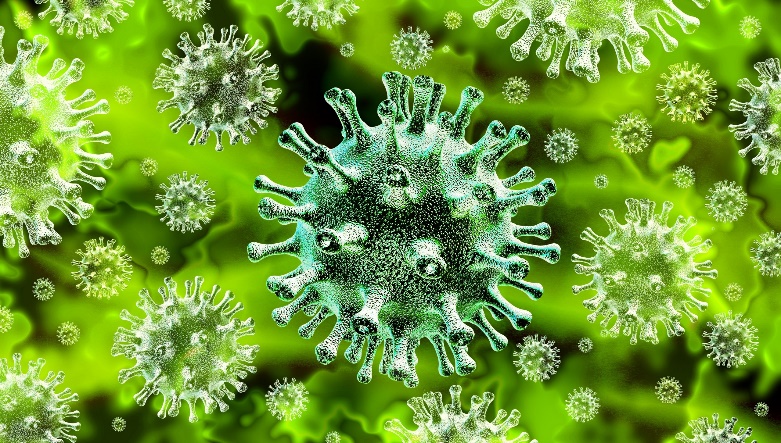 Количество детей, заболевших новой коронавирусной инфекцией COVID 19 в 2020 году
2319
10
Структура клинических проявлений новой коронавирусной инфекции COVID 19 у детей в 2020 году
Госпитализации
Клинические формы
n=28
n=2291
Возрастные особенности
11
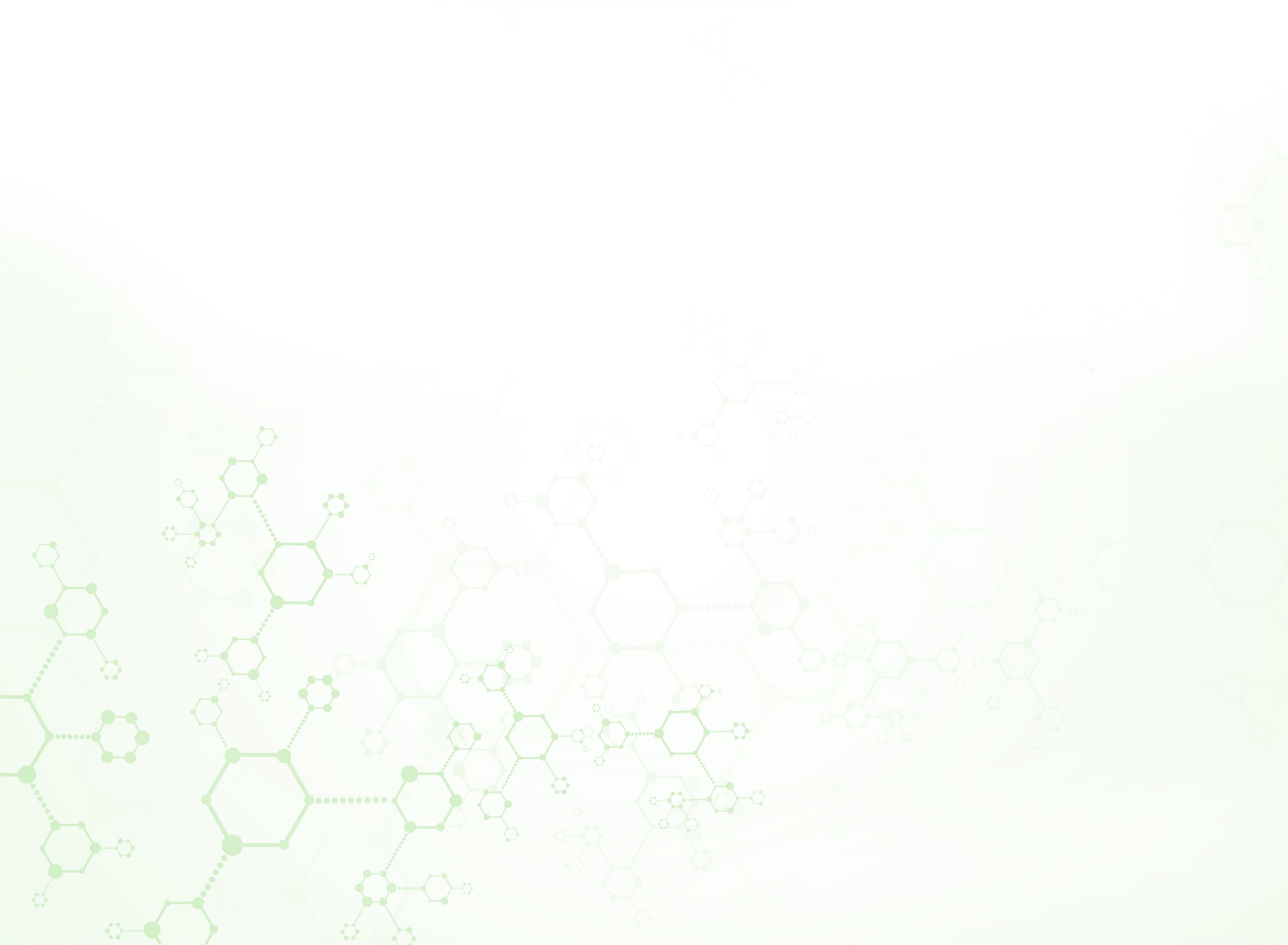 Работа в образовательных организациях в условиях новой коронавирусной инфекции COVID-19
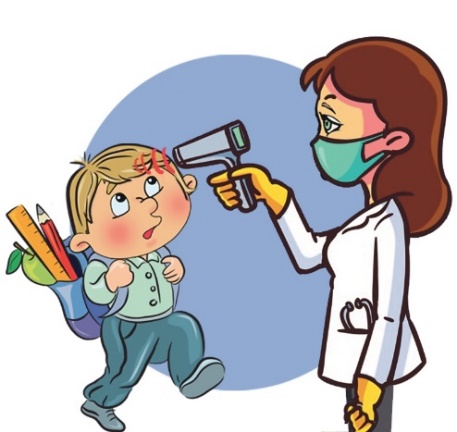 Всего заболевших в образовательных организациях-
2037 На карантине 
12649
12
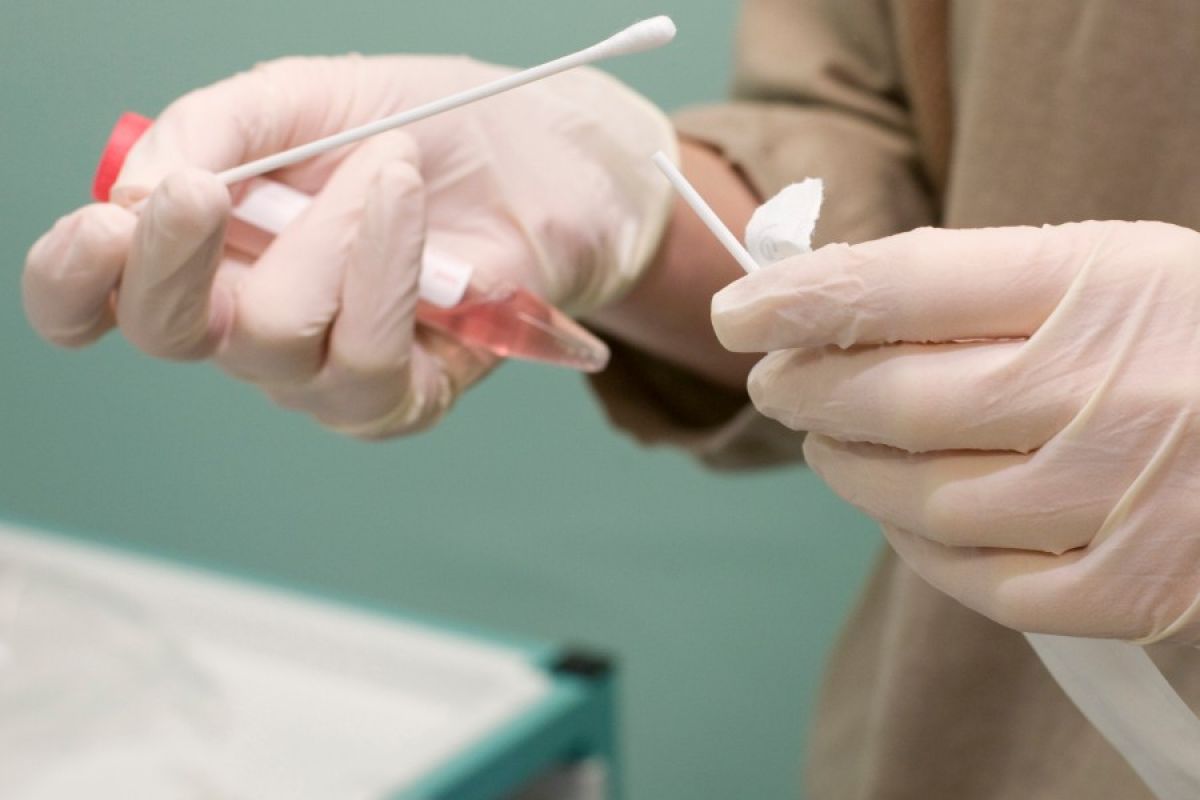 Тестирование на коронавирус
Забор мазка на новую коронавирусную инфекцию методом полимеразной цепной реакции (далее – ПЦР) проводился: 
больным коронавирусной инфекцией, 
детям, находящимся в контакте с больными новой коронавирусной инфекцией, 
детям с симптомами ОРВИ
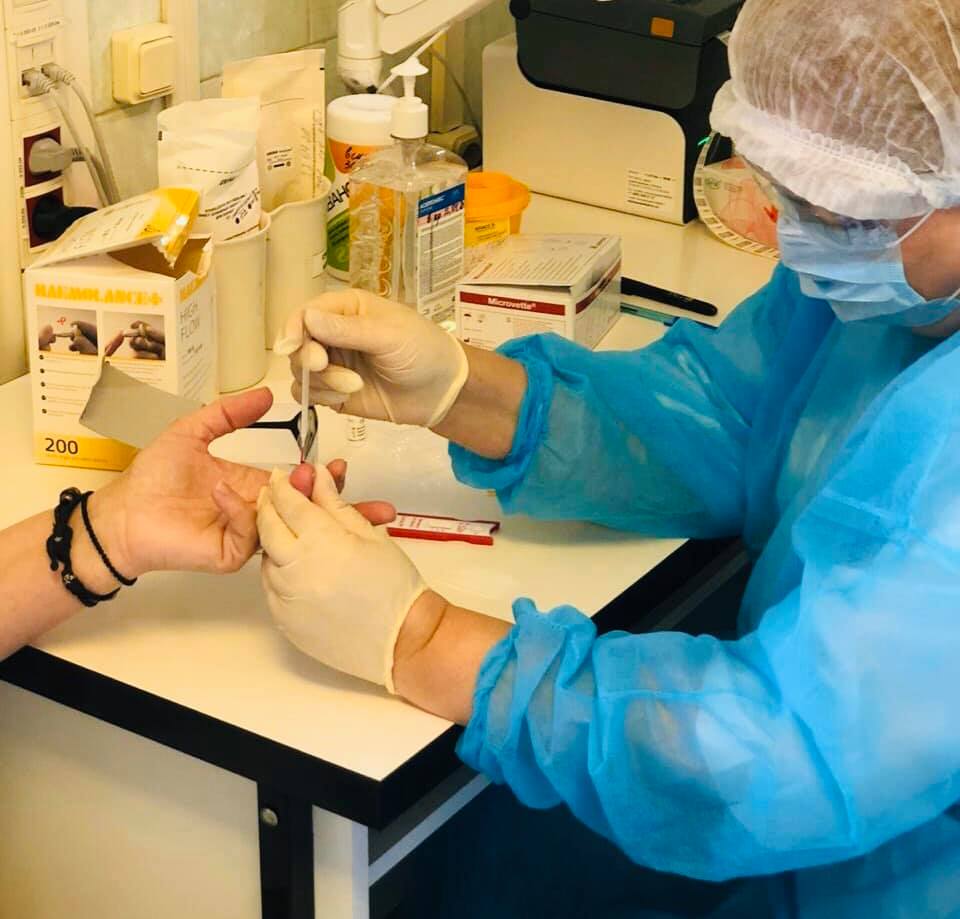 13
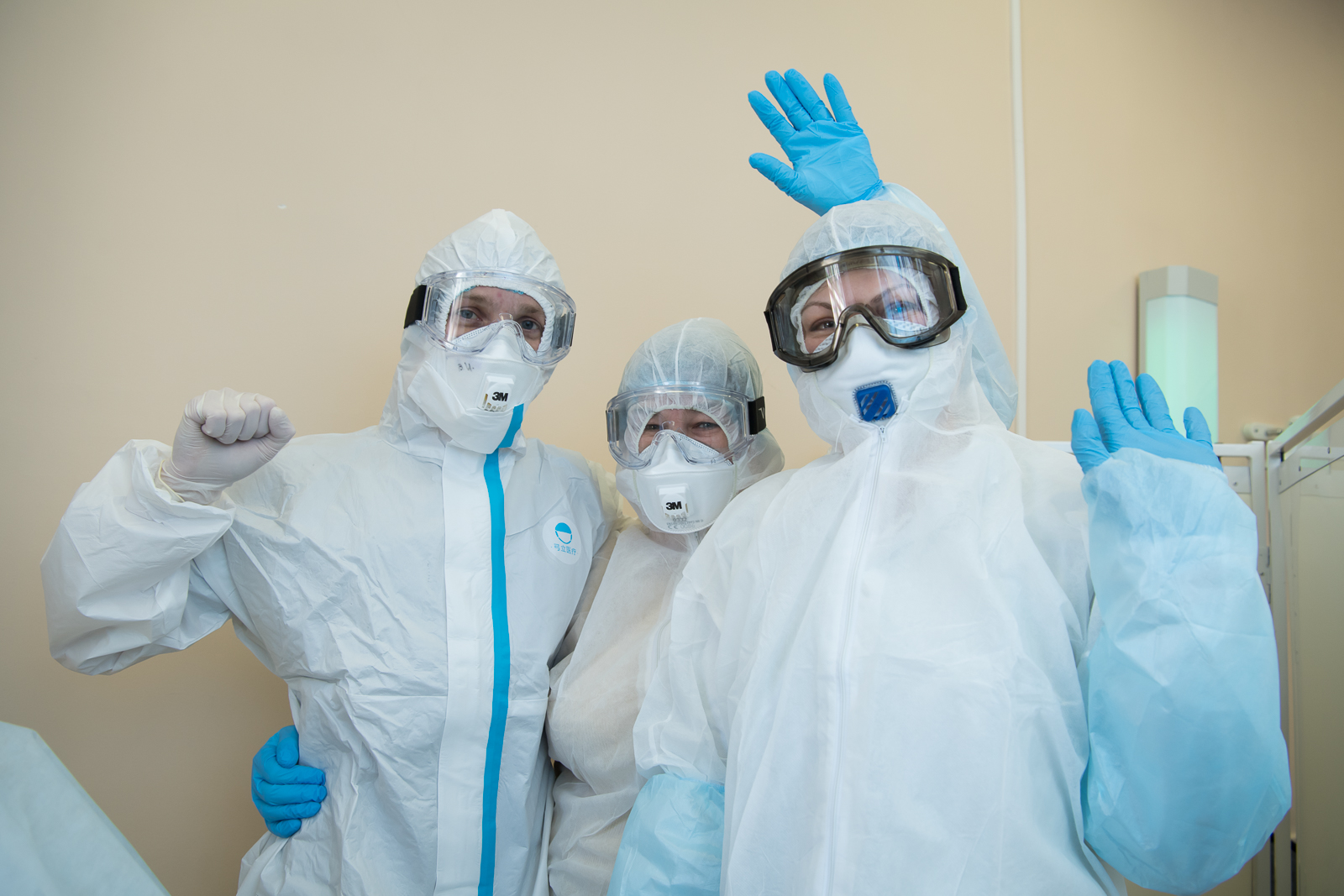 Тестирование сотрудников поликлиники
Медицинские сотрудники поликлиники, регулярно проходят обследование. 
При получении положительного результата на Covid-19 сотрудники отстраняются от работы и переходят под медицинское наблюдение до выздоровления. 
У многих сотрудников обнаружены антитела к вирусу, что свидетельствует о приобретенном иммунитете.
Все помещения поликлиники обеспечены передвижными или стационарными установками для обеззараживания воздуха. 
Запас кожных антисептиков для персонала и посетителей, перчаток и масок для персонала создан на 3 месяца.
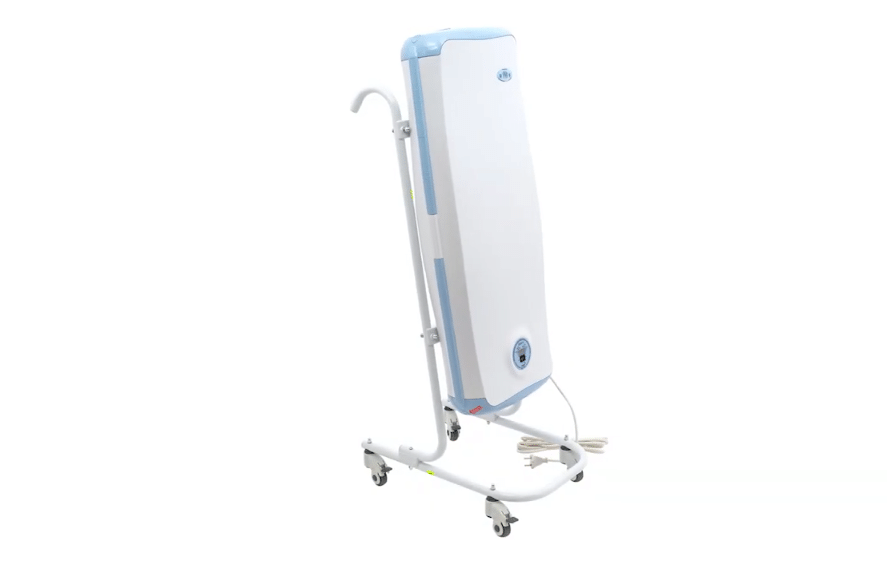 Мы заботимся о каждом нашем сотруднике в этот трудный период, и верим, что вместе мы все преодолеем, и вновь профилактические и плановые осмотры будут преобладать над медицинским обслуживанием заболевших детей.
14
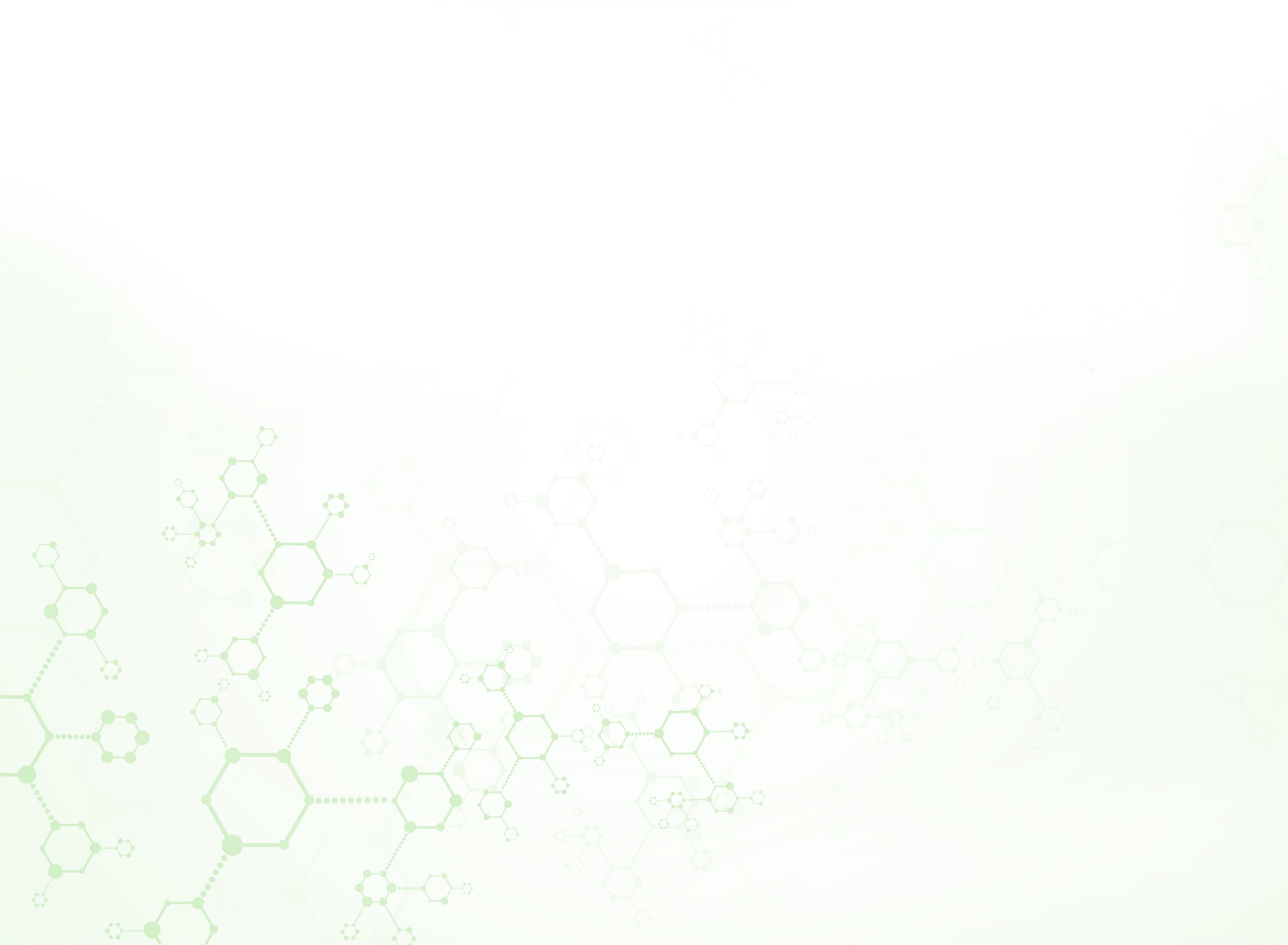 Работа по рассмотрению жалоб и обращений граждан
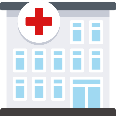 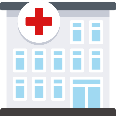 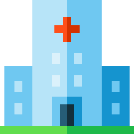 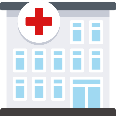 Число обращений
ДГП № 150
Филиал 2
ДГП № 150 
Филиал 1
ДГП № 150 
Главное здание
ДГП № 150 
Филиал 3
52  на 31%
56  на 48%
52  на 14%
48   на 20%
208 на 30%
2020
38
45
29
36
148
2019
Количество обращений увеличилось на 30% за счет справочных вопросов по организации наблюдения и мониторинга в период заболеваемости COVID-19
Все обращения рассматриваются в индивидуальном порядке
В случае негативного содержания обращения, специалисты поликлиники вступают в диалог с официальным представителем пациентом и детализируют проблему для ее решения
Изучаются предложения граждан по улучшению работы поликлиники, руководство использует обратную связь для совершенствования оказания медицинской помощи
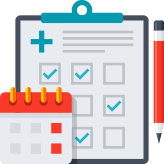 15
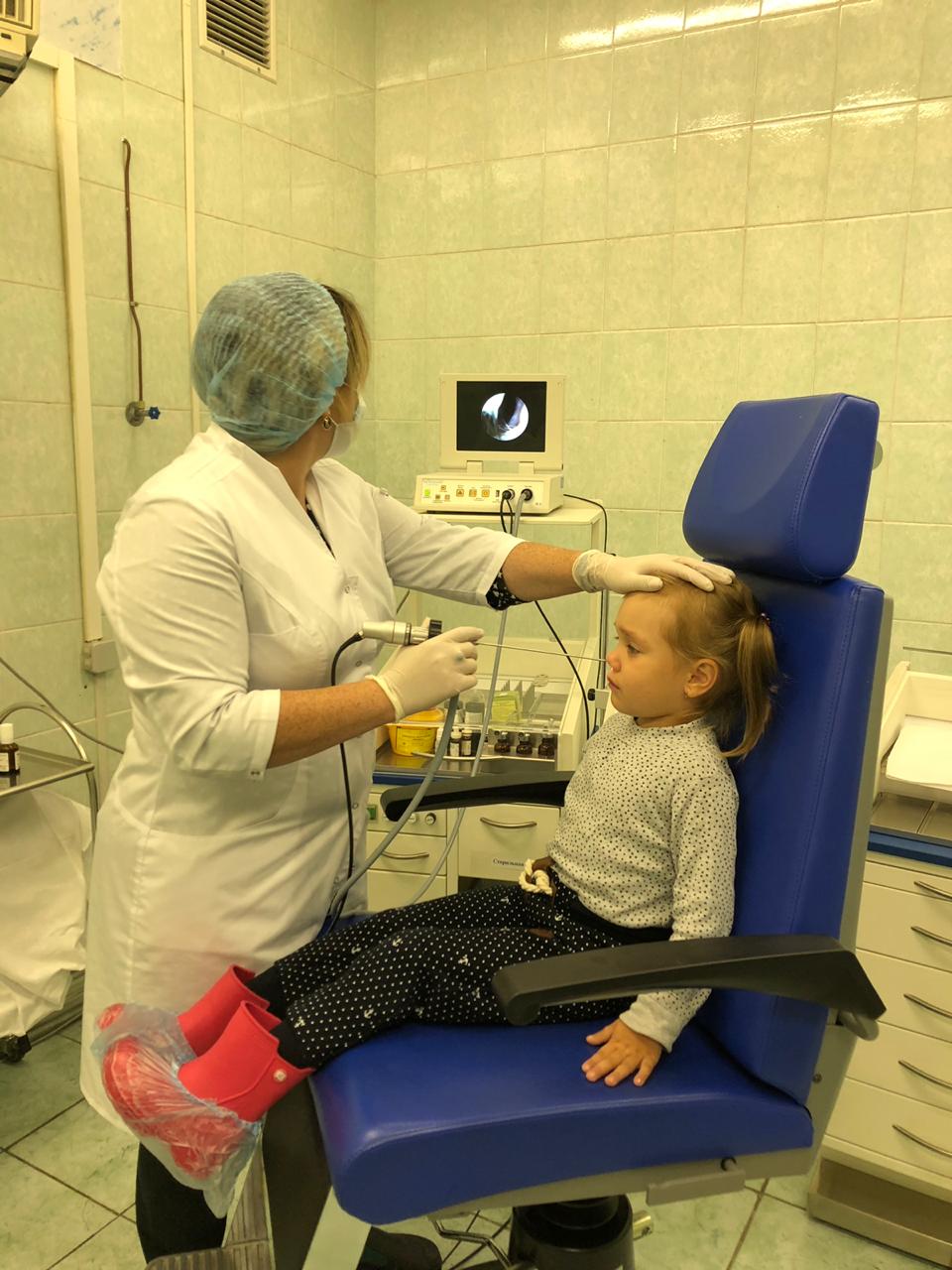 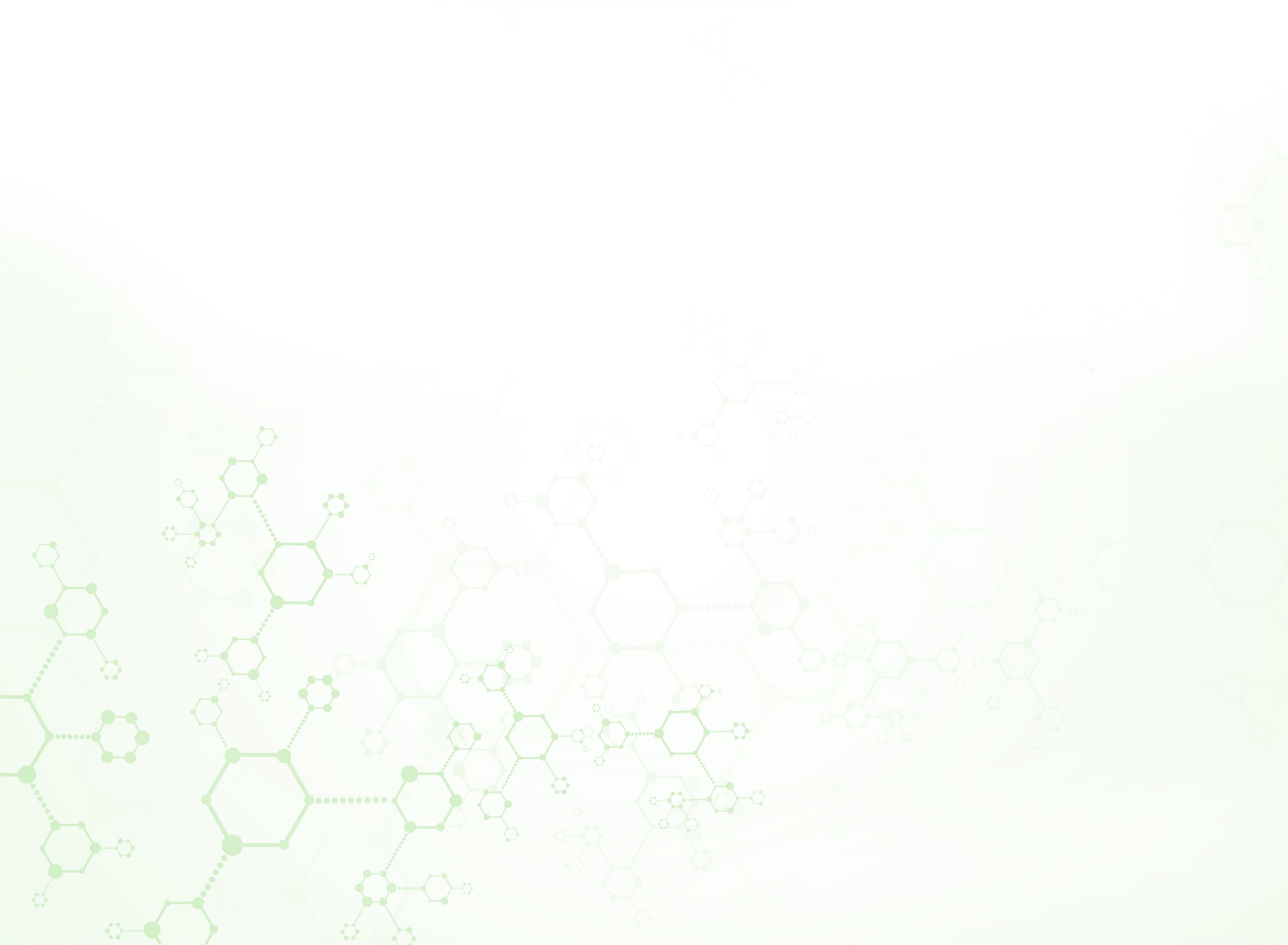 Оборудование поликлиники
Рентген-аппараты		         3 ед. 
     из них цифровой –                        2 ед.
УЗИ 			         9 ед.
     Электрокардиограф                      6 ед.
Холтер 	                                         3 ед.
СМАД 			        4 ед. 
Электроэнцефалограф                  1 ед.
Реограф                                         2 ед. 
Спирограф                                     2 ед.
ЛОР установка                               3 ед.
Аудиометр                                     1 ед.
Отоскоп                                          49 ед.
Система  OtoRead                         3 ед.  
Гастроскоп                                      1 ед.
Офтальмоскоп                                3 ед.
Авторефрактометр                         3 ед.
Ретинальная фундус-камера         1 ед.
Транскутанный биллирубинометр 4 ед.
16
Оснащение кабинета охраны зрения
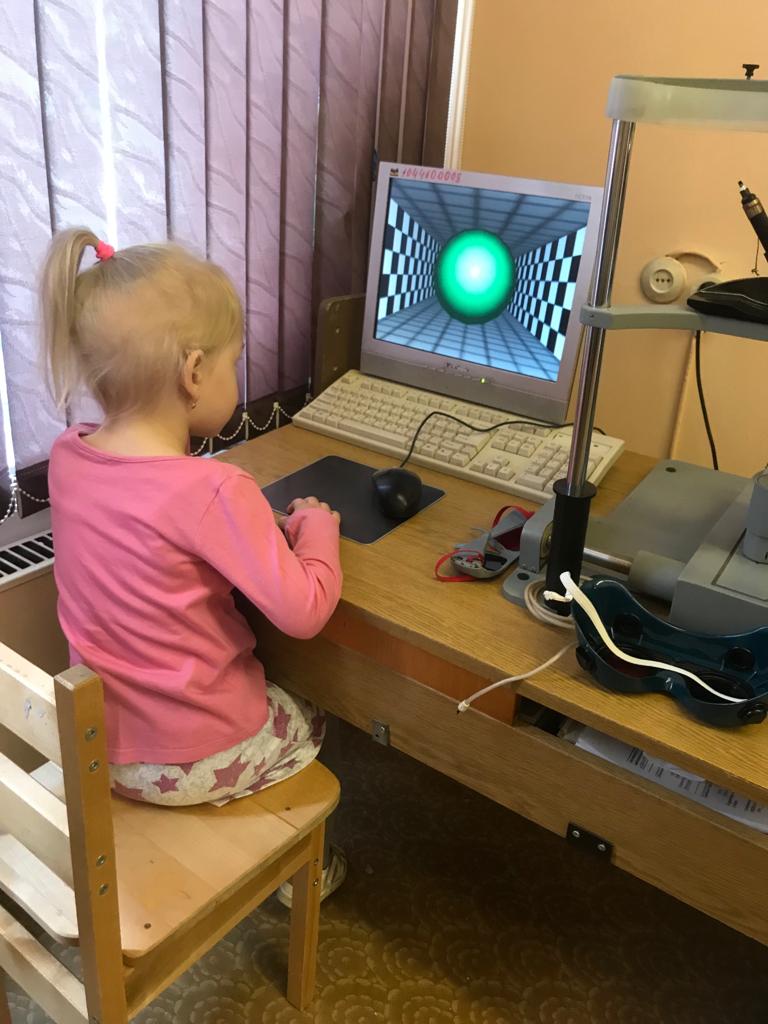 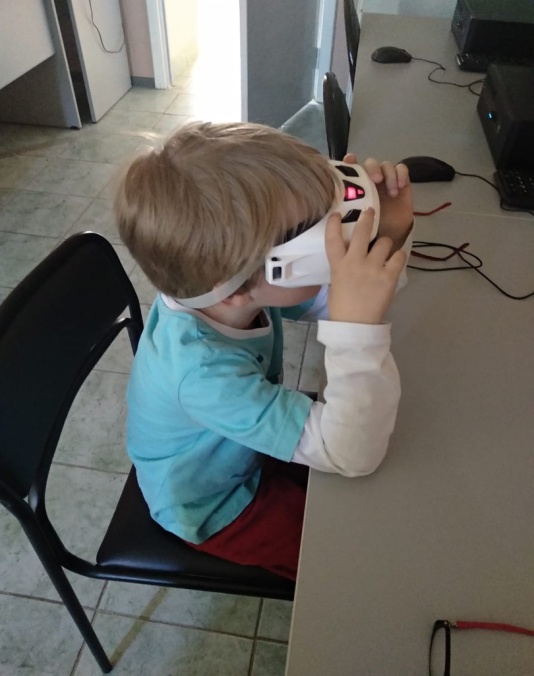 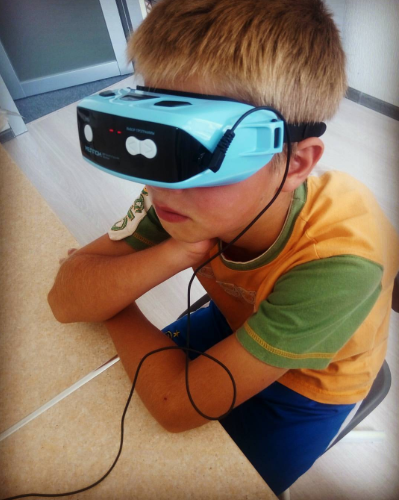 Синоптофор  для лечения косоглазия, амблиопии.
Аппарат для лазерной стимуляции «СПЕКЛ — М»
Электростимулятор «ЭСОМ»
Аппарат «АМО - АТОС» (с приставкой амблио) — 2 шт. для лечения амблиопии, миопии.
Аппарат для цветоимпульсной терапии «Меллон»
Офтальмологический мускулотренер
Аппарат «Ручеек» для тренировки аккомодации -  3 шт
Компьютерные программы : «Релакс» для лечения миопии; «Плеоптика» для лечения  косоглазия, амблиопии.
Аппарат «Иллюзион» для лечения амблиопии - 2 шт
Пневмомассажные очки Сидоренко для лечения миопии, спазмов аккомодации
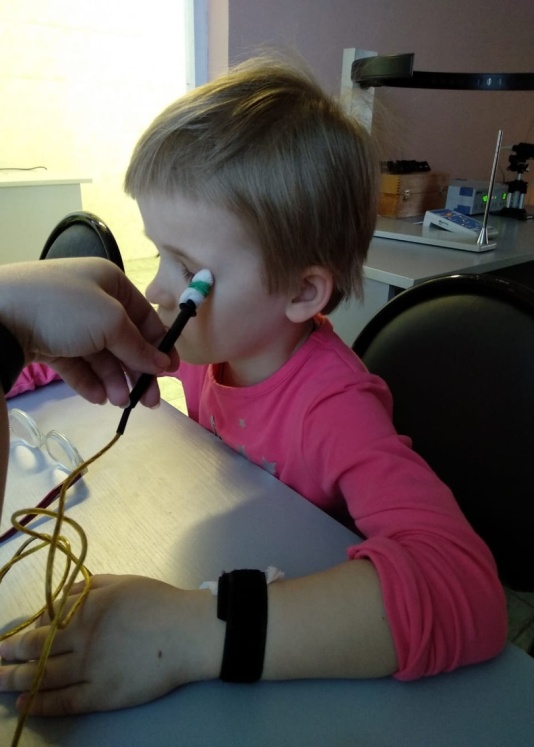 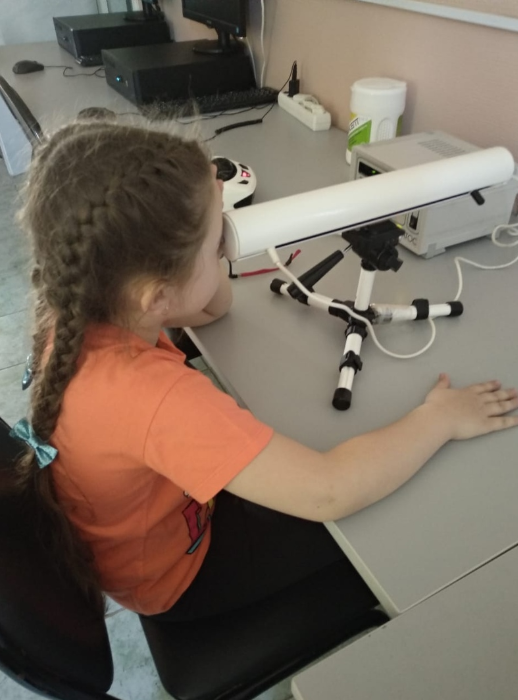 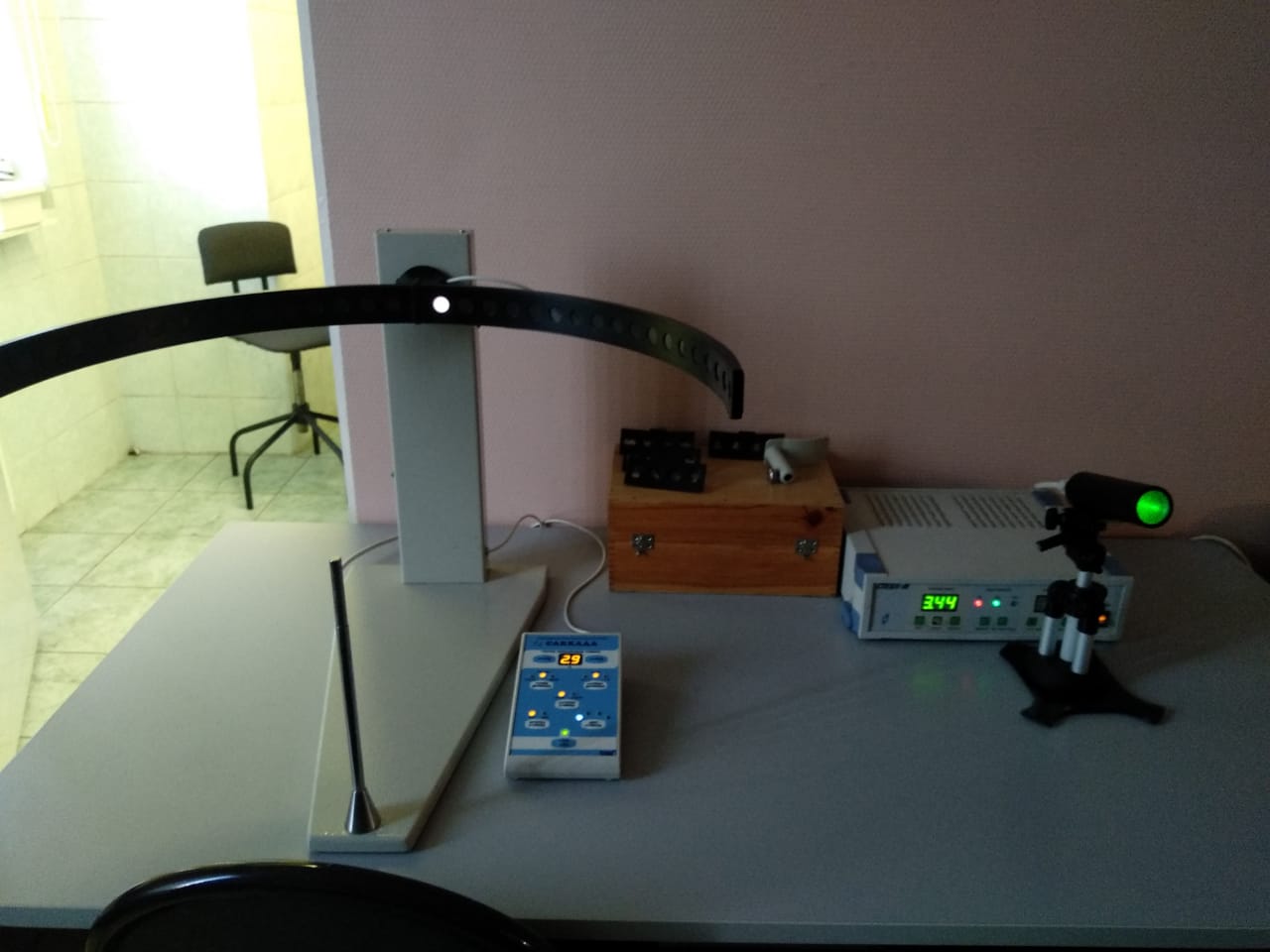 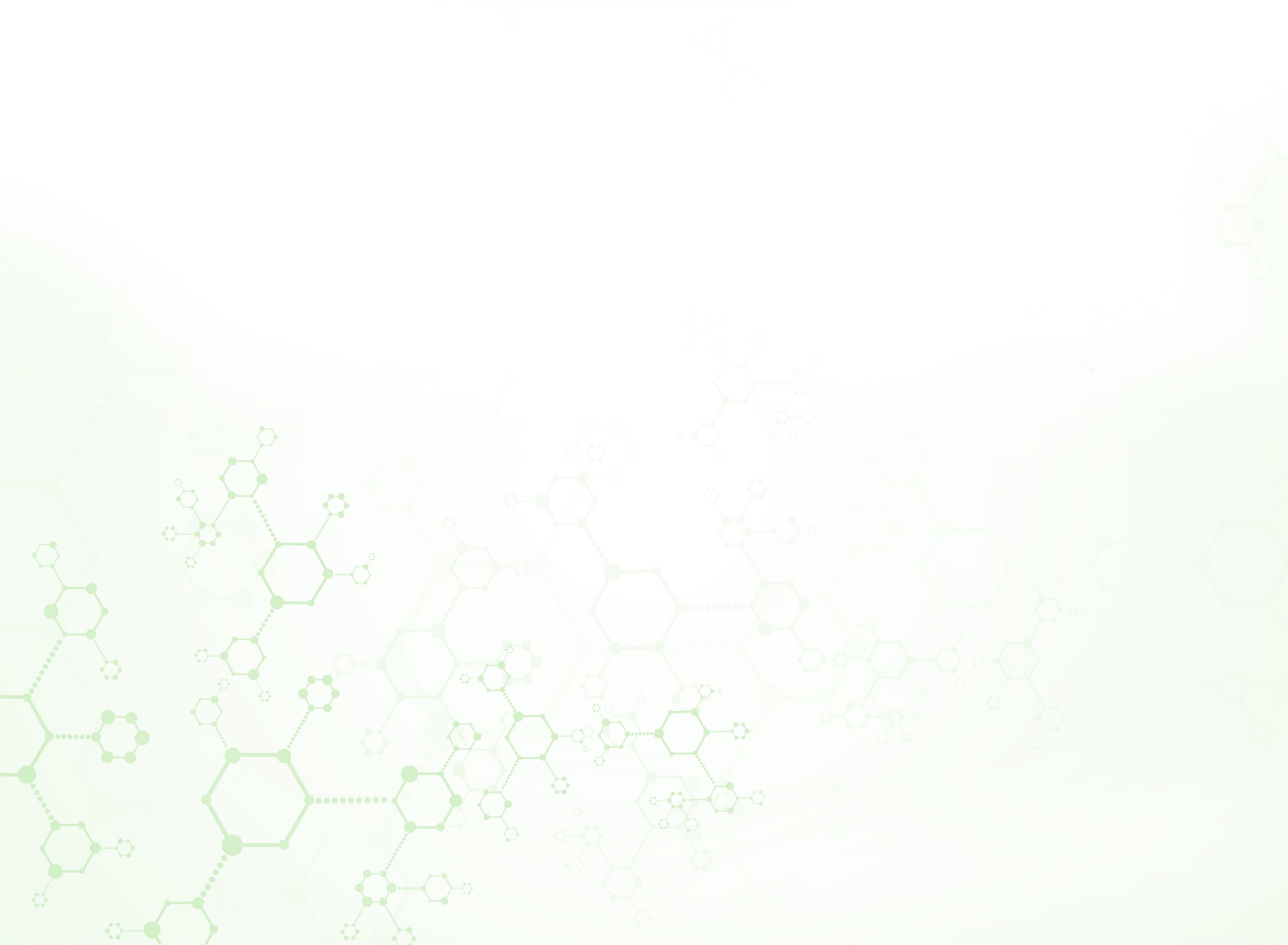 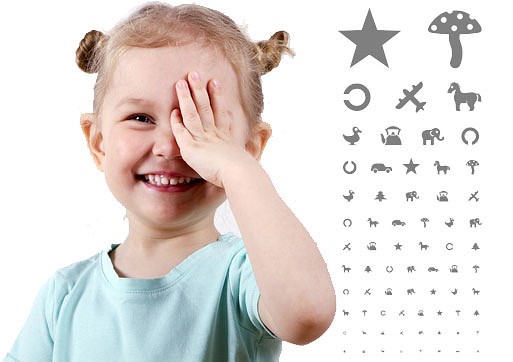 Отчет работы Кабинета охраны зрения
18
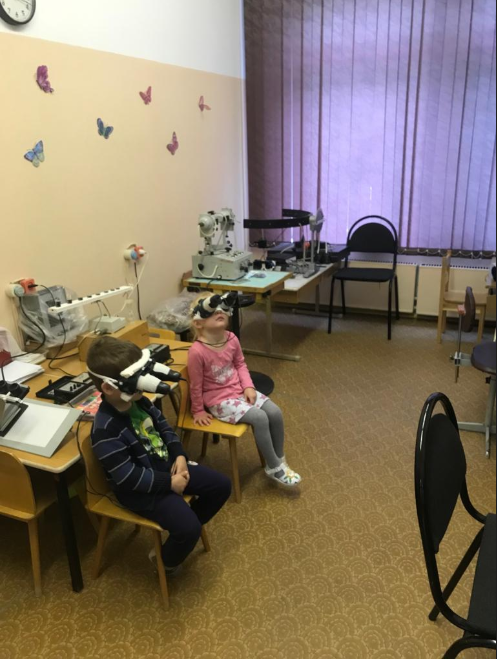 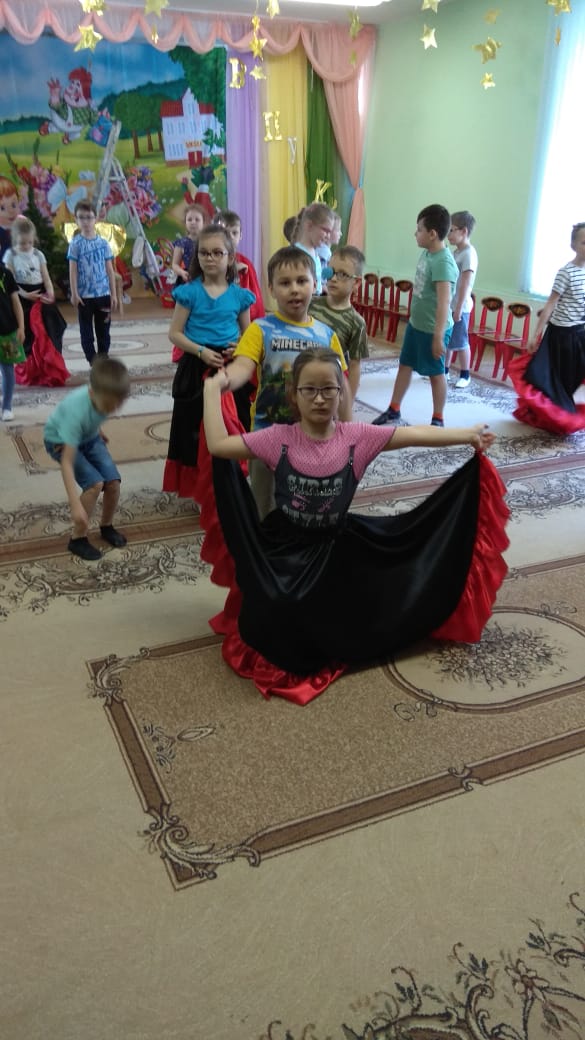 Специализированный офтальмологический детский садГБОУ «Школа имени  Ф.М.Достоевского» УК 8
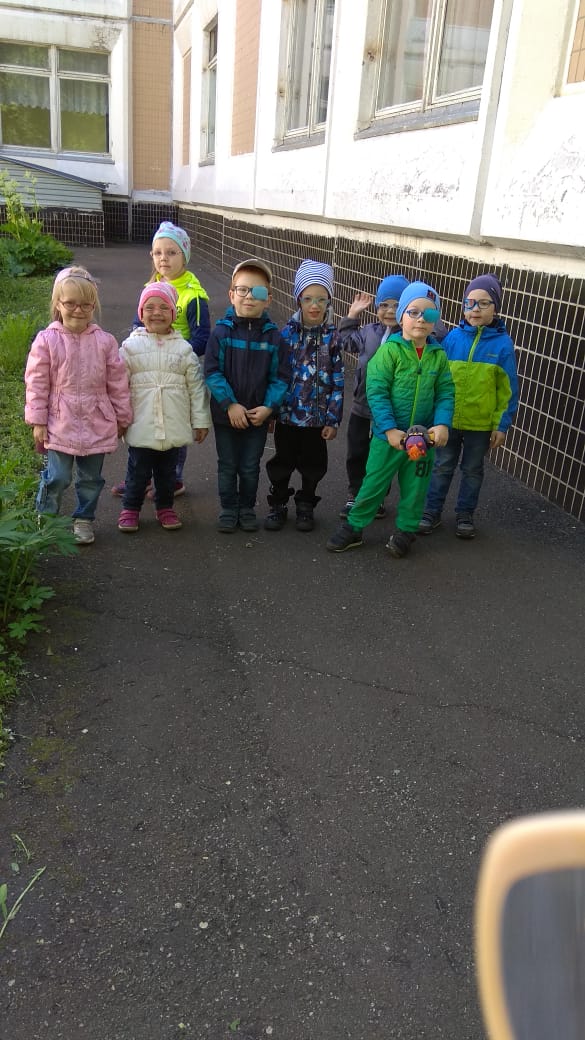 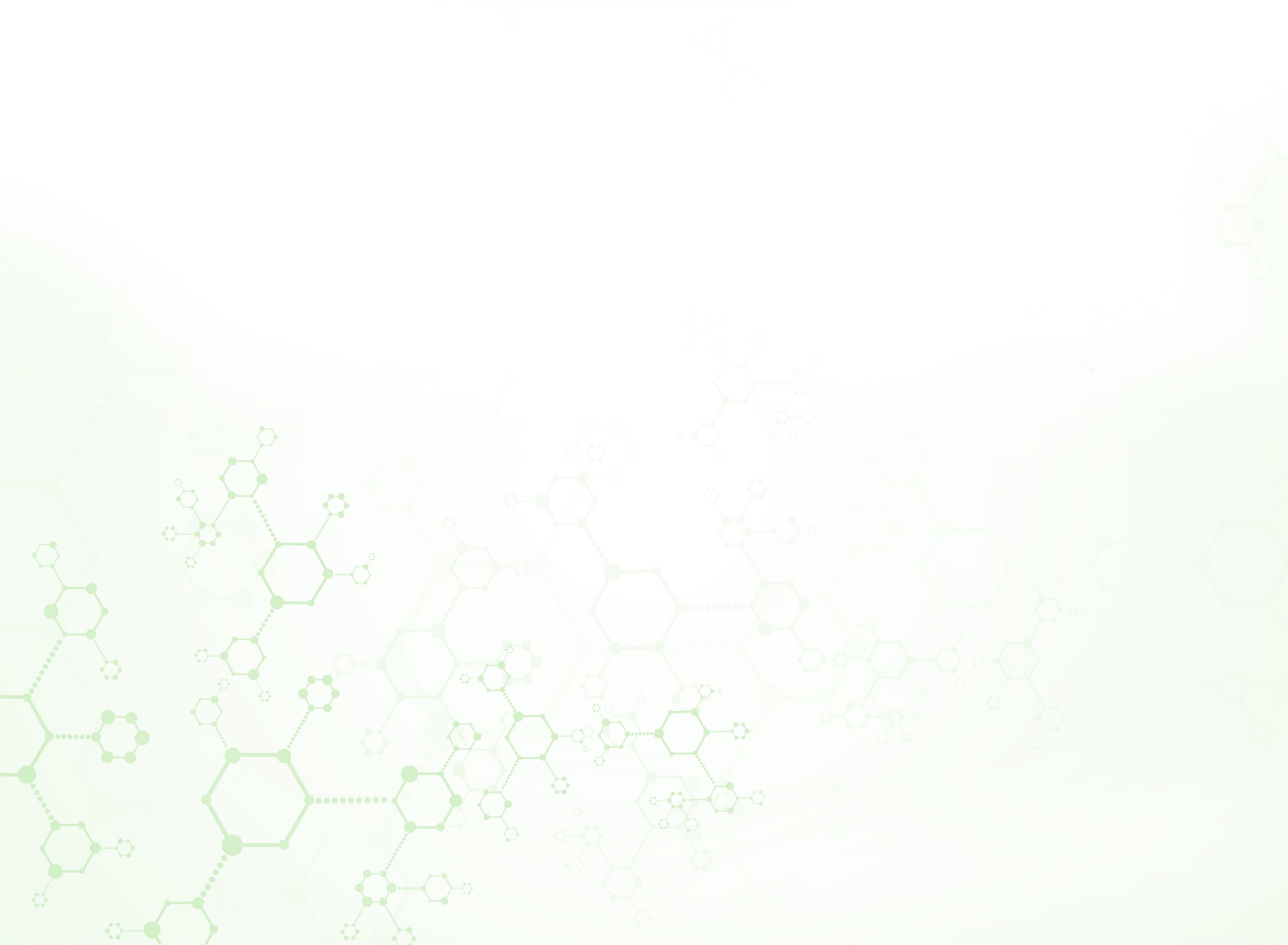 Участие в проектах ДЗМ
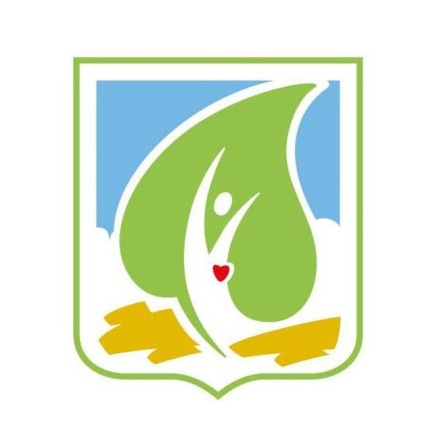 Масштабная цифровизация процесса вакцинопрофилактики
Подготовка к капитальному ремонту филиала №1: проспект 40 лет Октября, дом 25
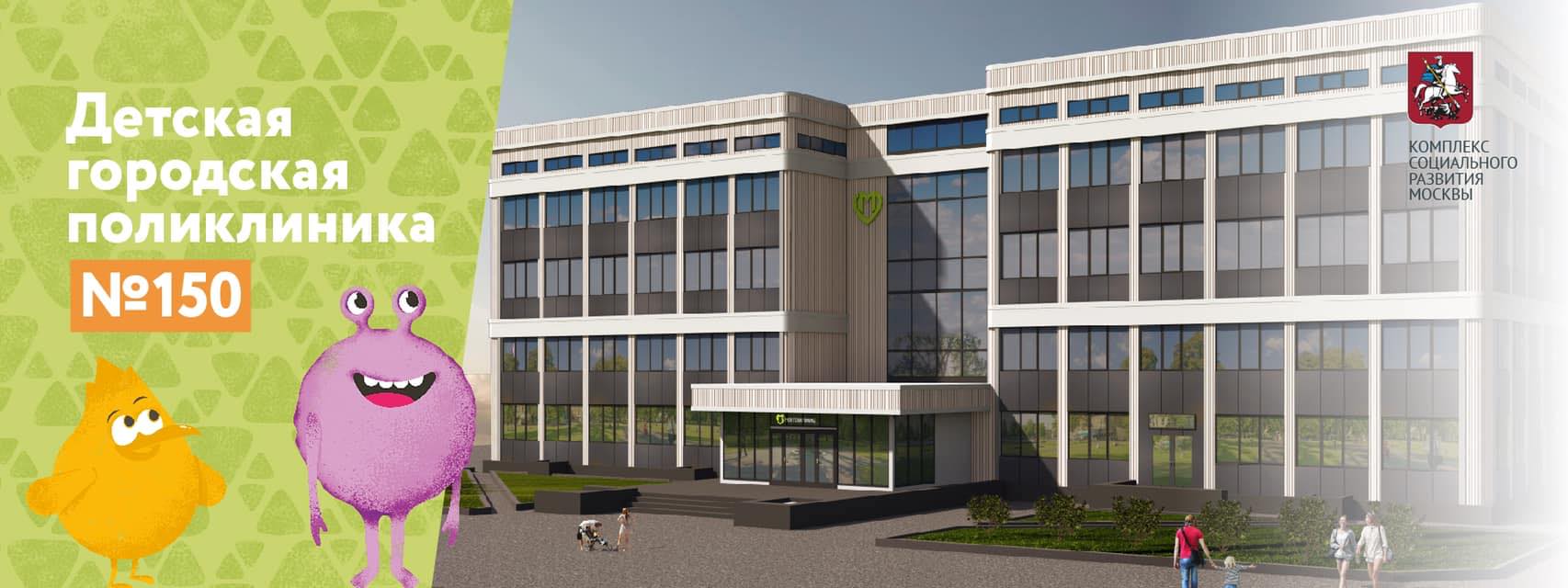 20
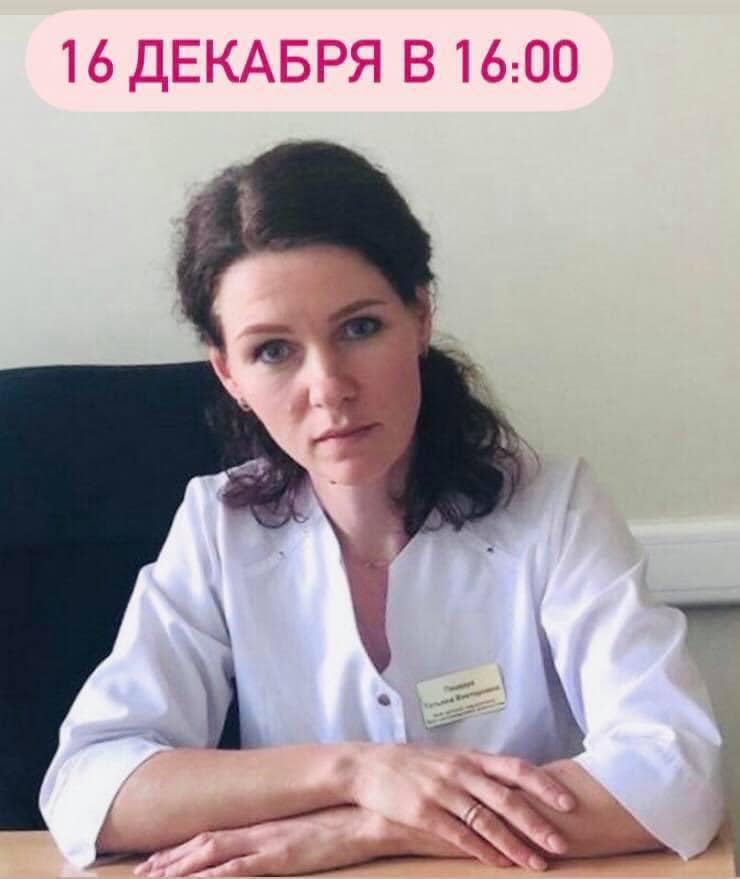 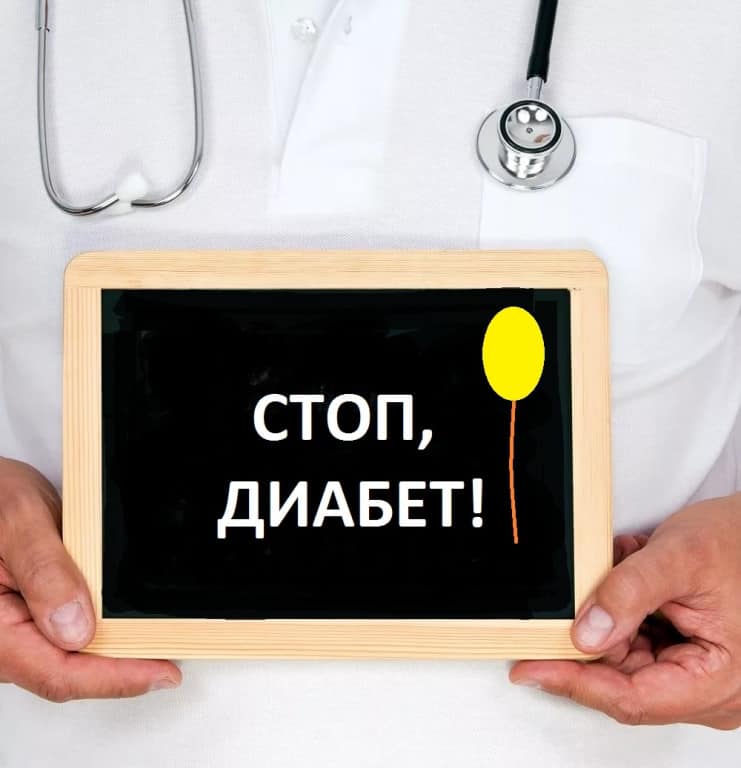 Участие в массовых акциях
В нашей группе в соцсетях появилась рубрика «Записки детского врача», в которой врачи различных специальностей рассказывают об актуальных проблемах
Видеоконференция с родителями детей, страдающих сахарным диабетом
В рамках мероприятий «Открытый диалог с врачом» главврач  Ключникова Ирина Викторовна провела серию встреч с родительской общественностью.
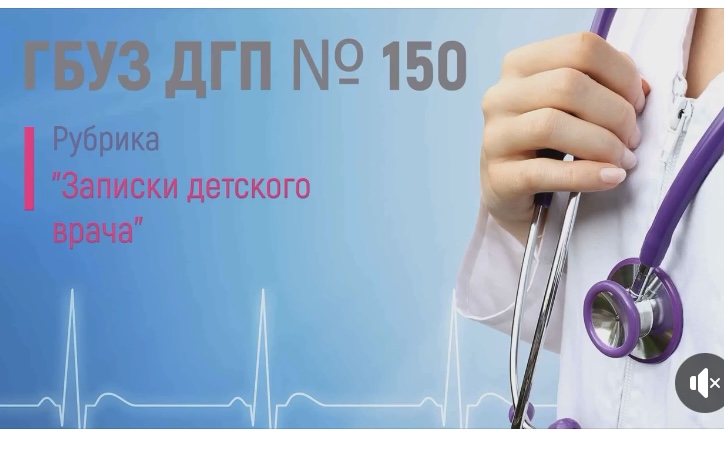 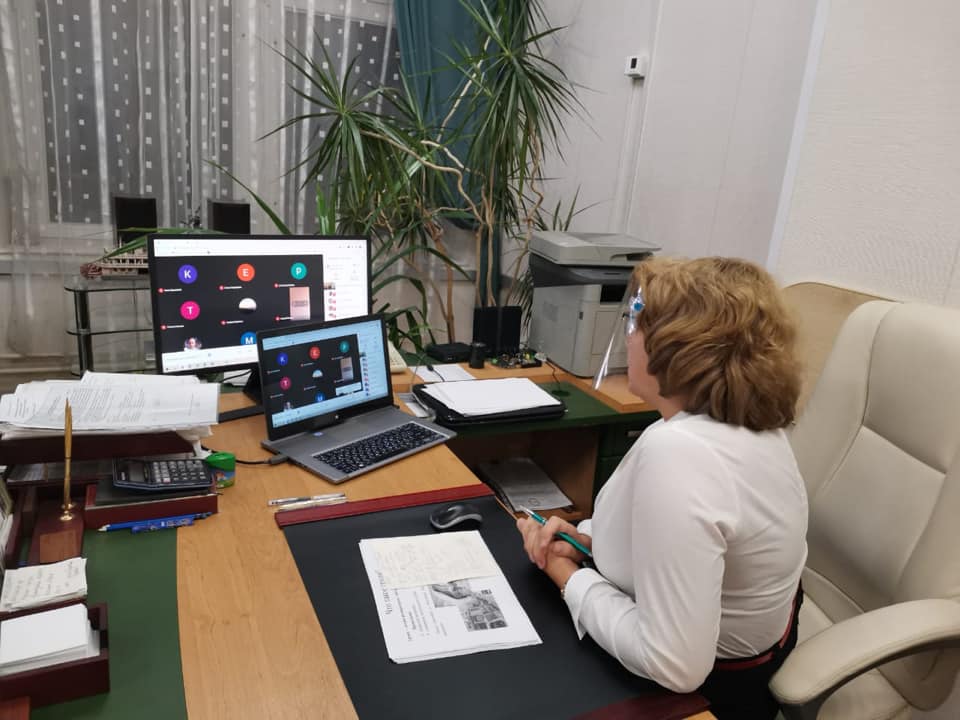 21
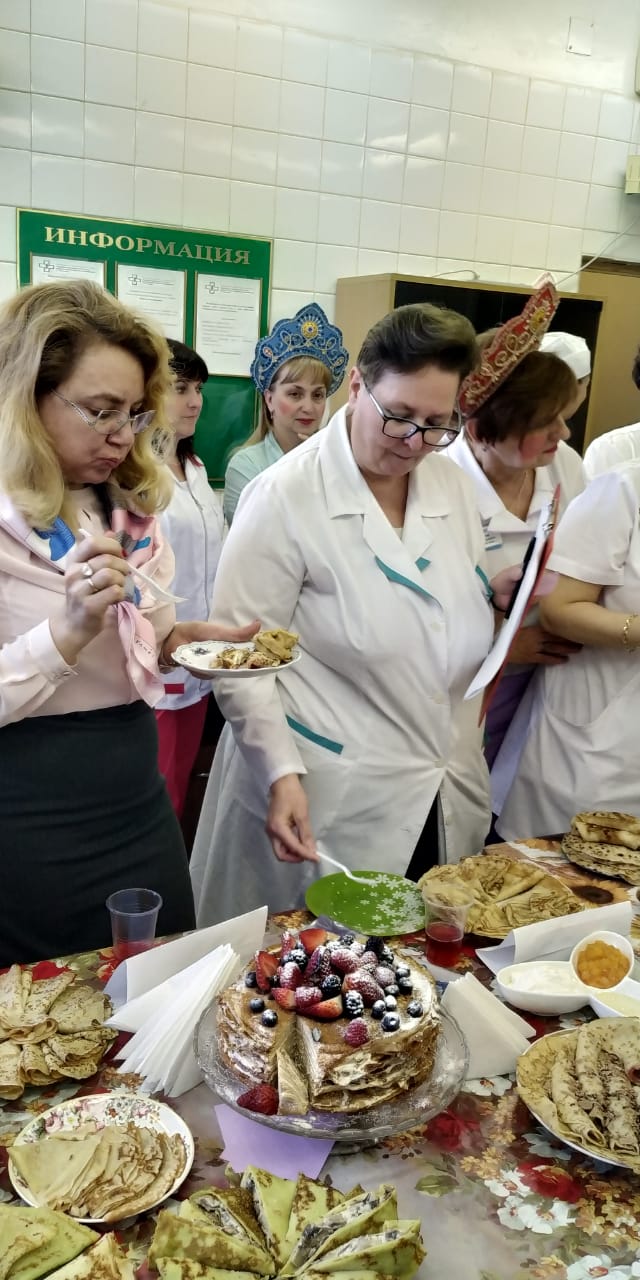 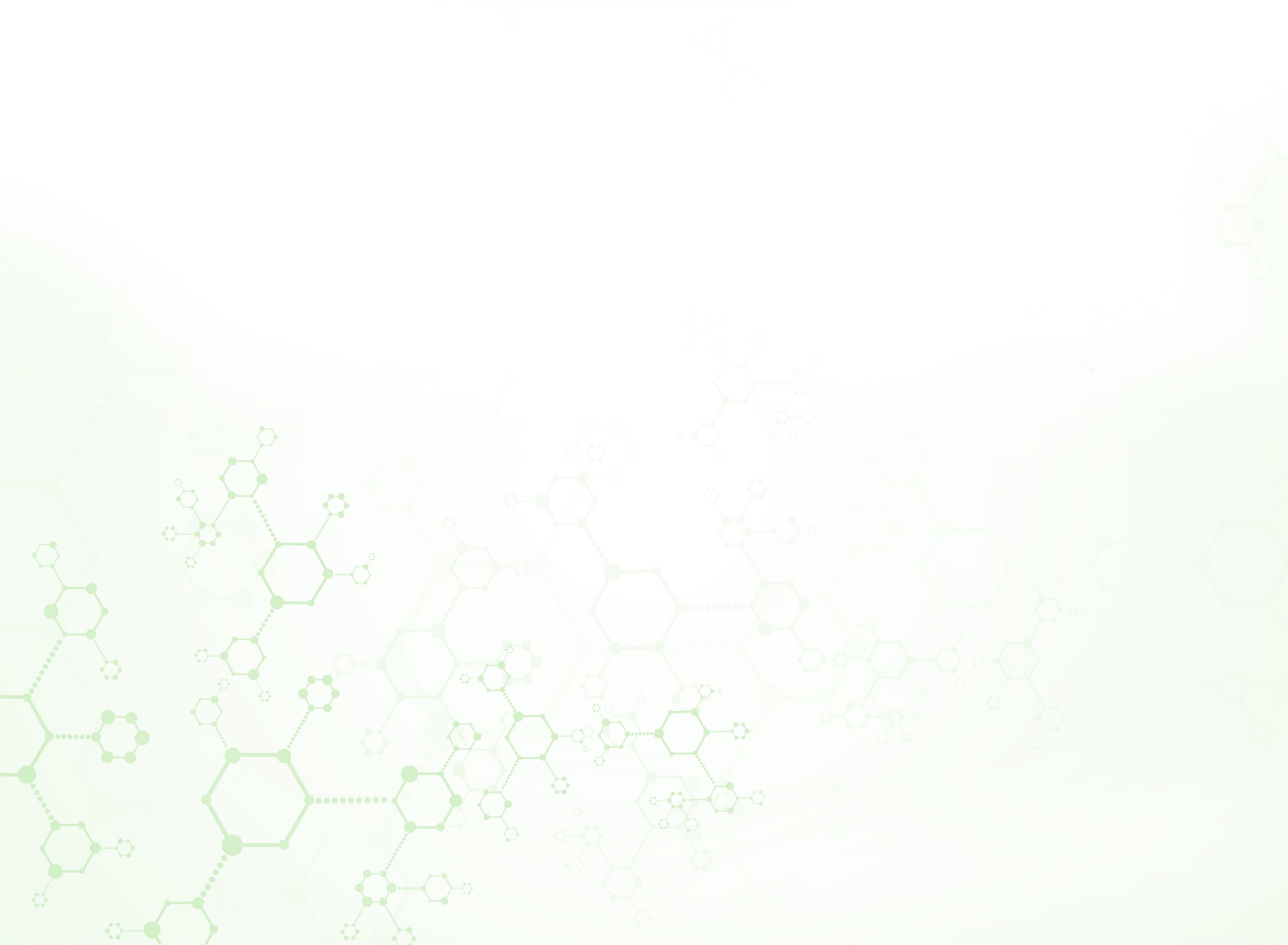 Участие в корпоративных мероприятиях
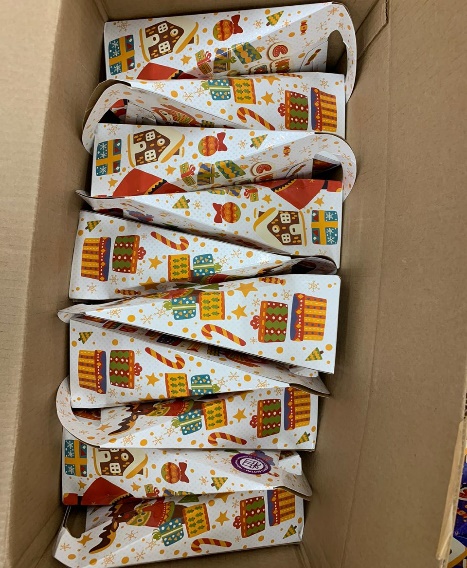 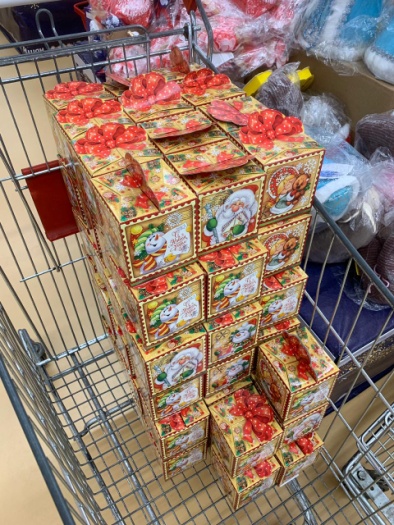 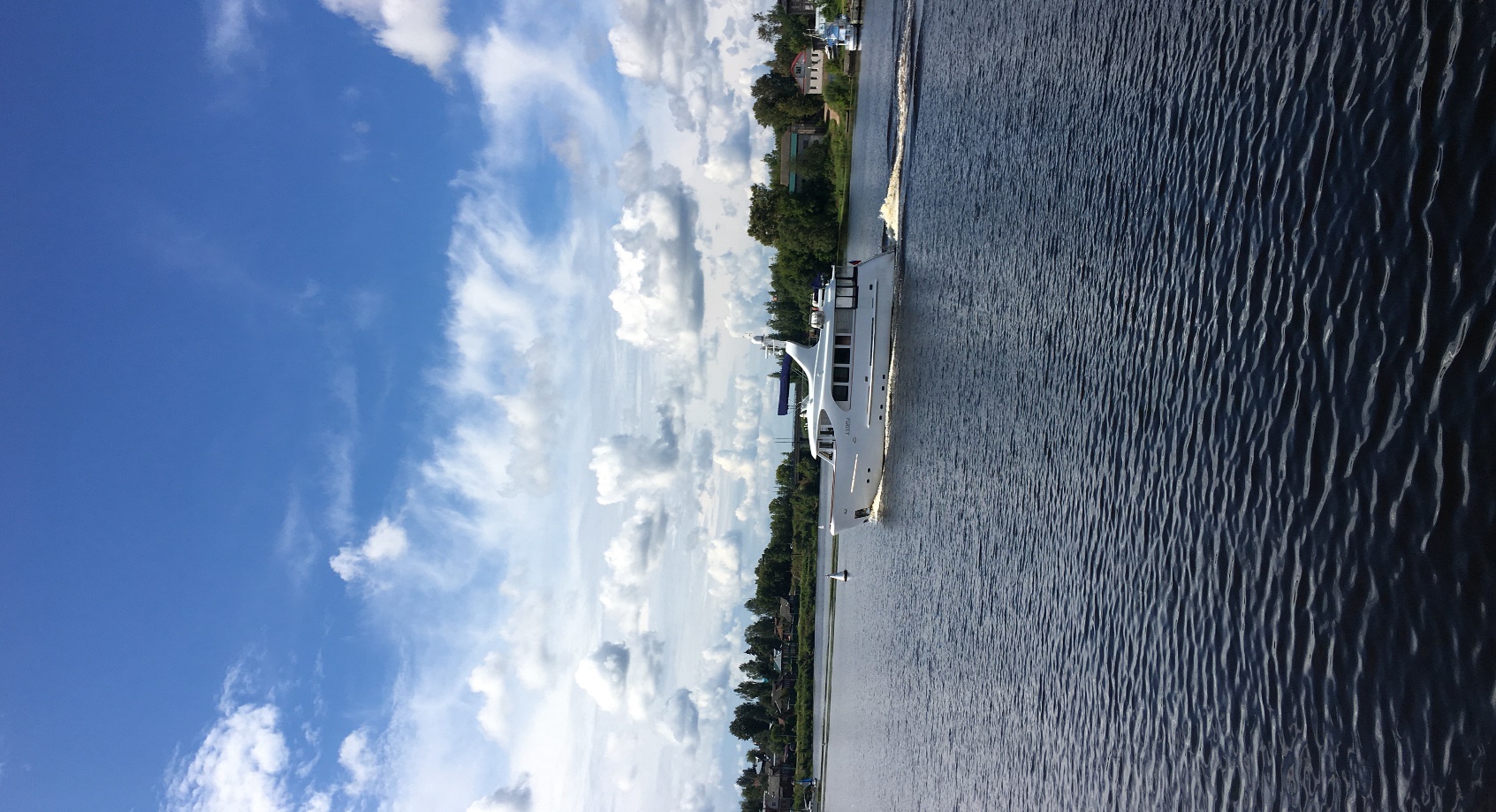 Поездка по Волге, экскурсия в г. Кимры
Подарки детям к новому году («Спаси жизнь»)
Помощь животным («Спаси друга»)
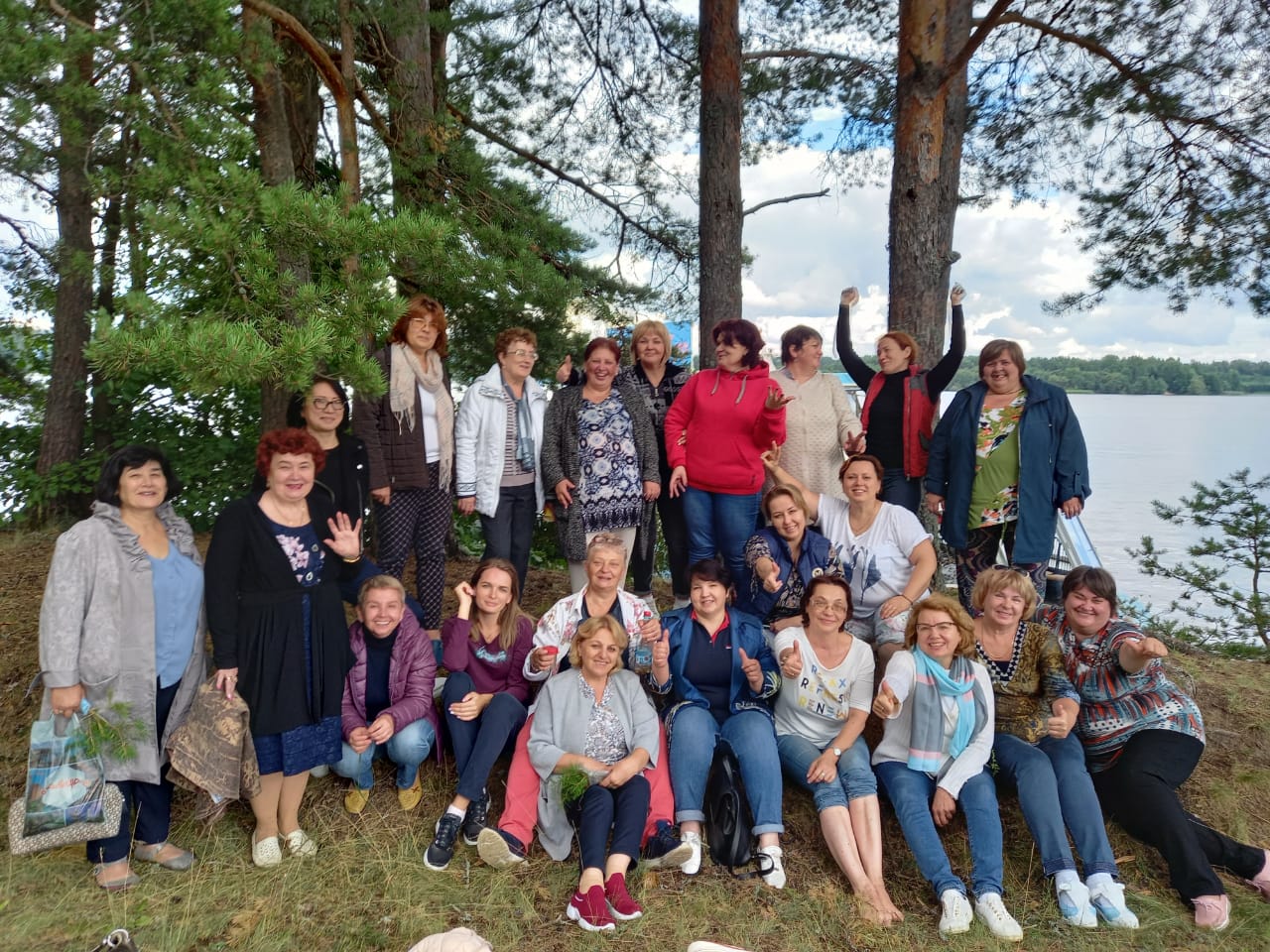 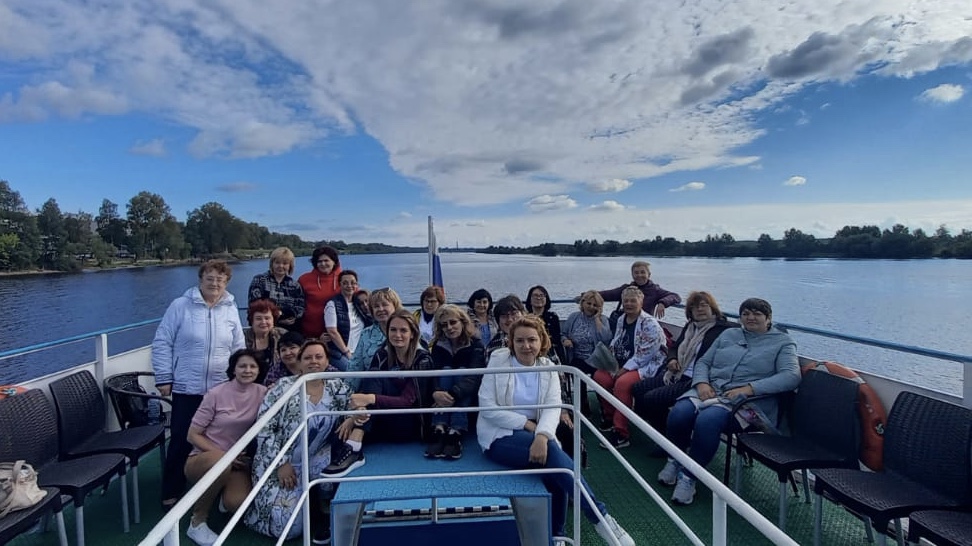 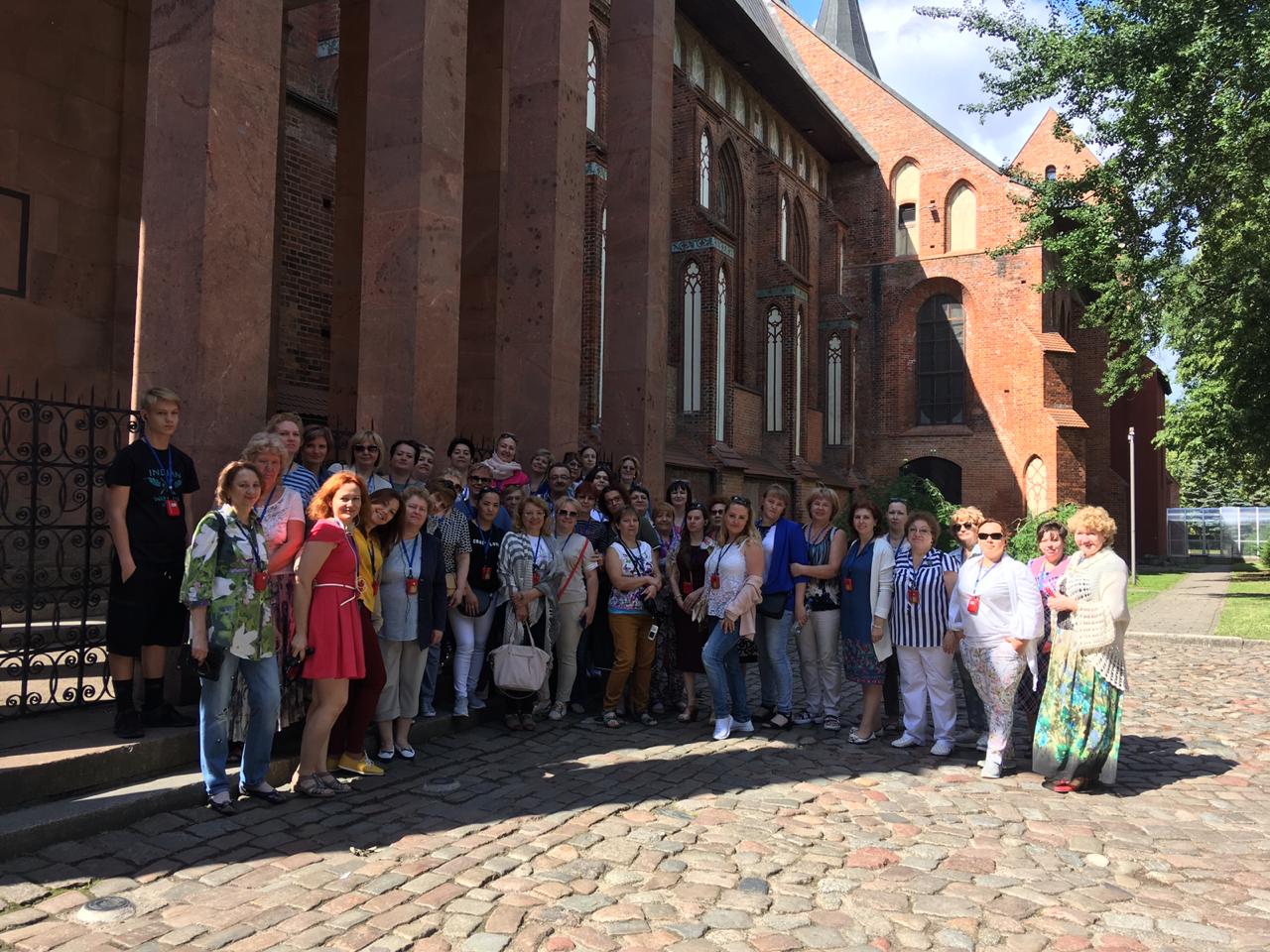 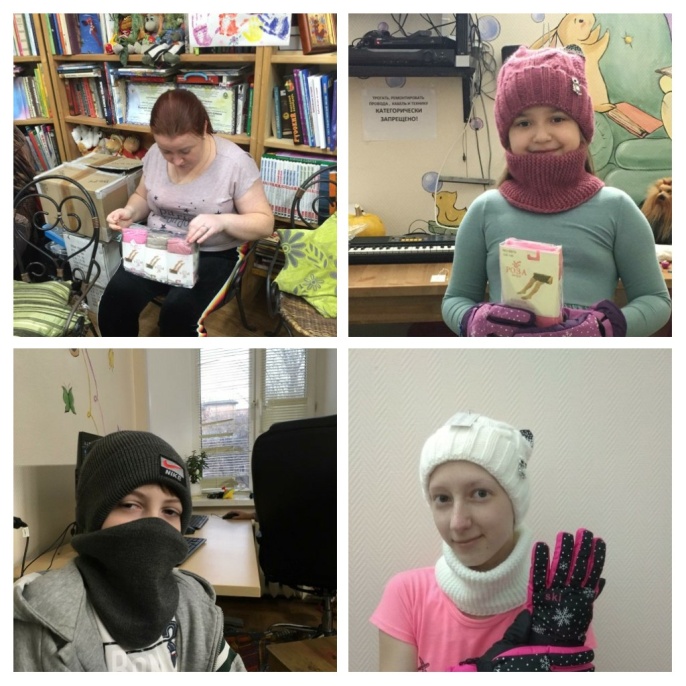 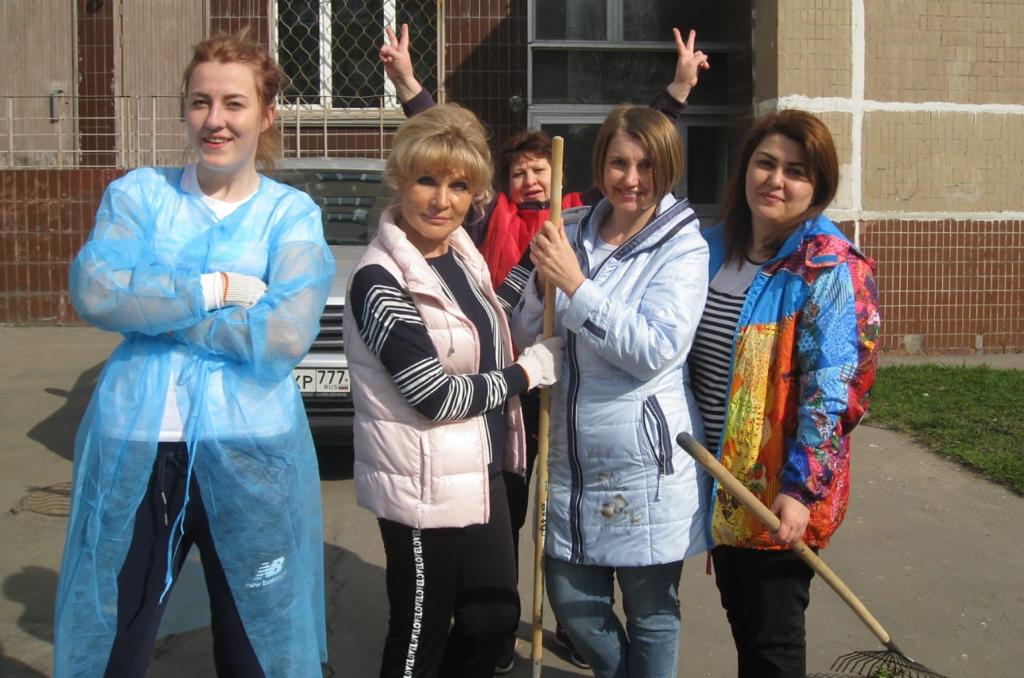 22
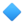 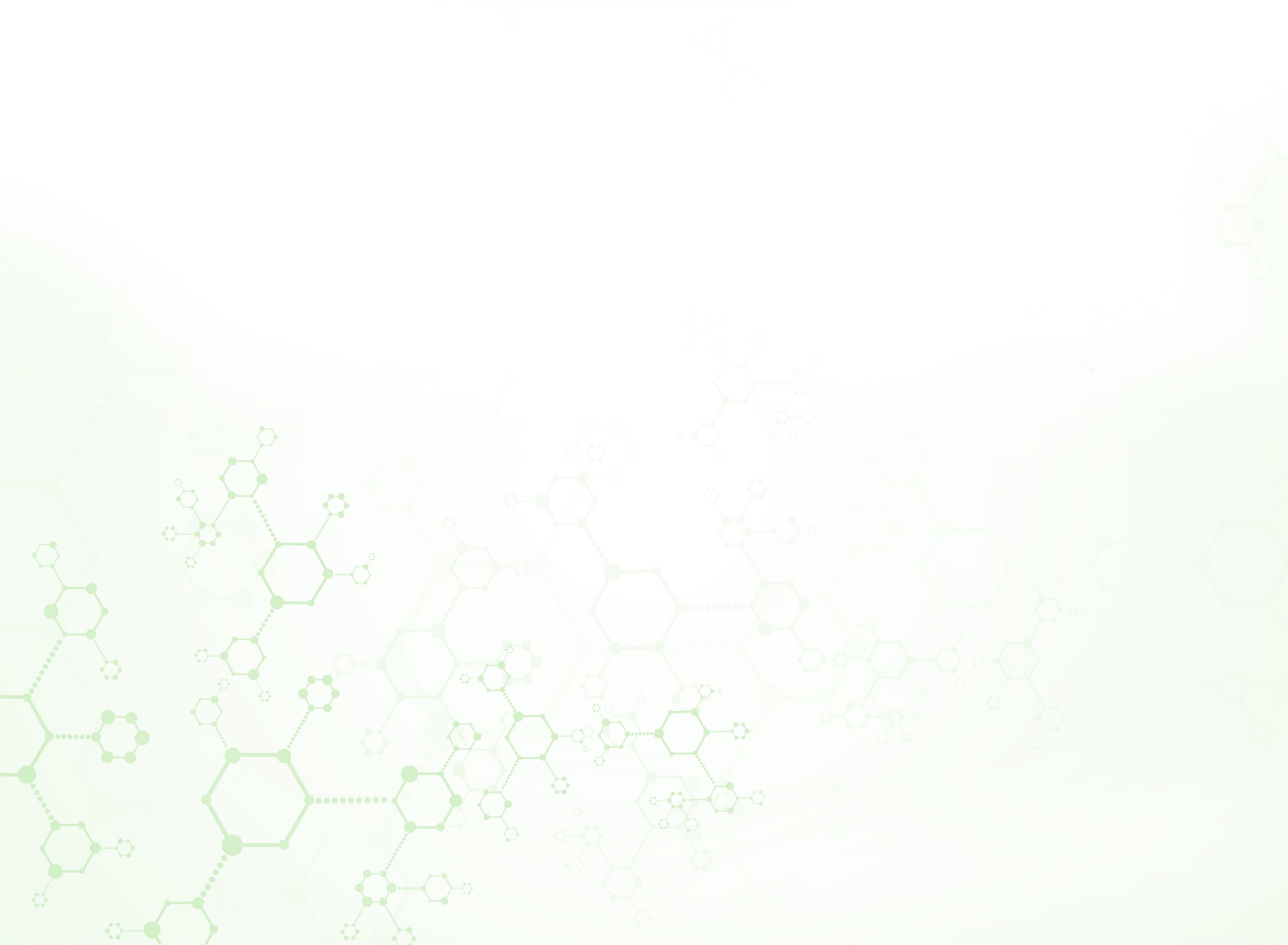 Мероприятия в поликлиниках, реализованные в 2020 году
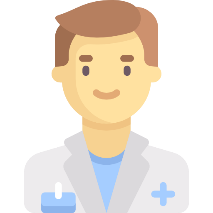 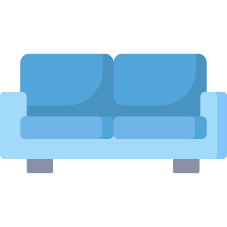 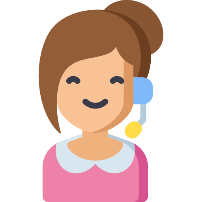 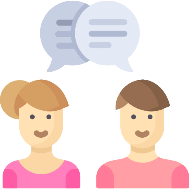 Повышение комфорта пребывания
Оптимизация работы поликлиники
Открытая информационная среда
Повышение доступности мед. помощи
Совершенствование системы «Мобильный АРМ» для службы вызова на дом, врачи обеспечены планшетами с доступом в ЕМИАС
Работа сотрудников ДШО в ЕМИАС-школа
Масштабная цифровизация процесса вакцинопрофилактики
Работа филиала №3 организована с учетом функционирования КТ-центра ГП 36
Оперативный мониторинг работы МО с помощью системы видеонаблюдения и отзывов пациентов в интернете
Активная деятельность  в социальных сетях.
Ремонт 2 этажа головного здания
Текущий ремонт на филиале №3
(Обновлен цвет стен, заменён линолеум на 2 этаже;
 В рамках программы энергосбережения, заменено освещение на современные диодные светильники в коридорах и холлах.
Произведена замена дверей на новые, отвечающие за противопожарную безопасность. 
Выполнен косметический ремонт трёх кабинетов в педиатрическом отделении 3 филиала.)
Возможность записи к педиатрам улучшилась на 1,0%

Возможность записи к специалистам 1-го ур. улучшилась на 1,2%
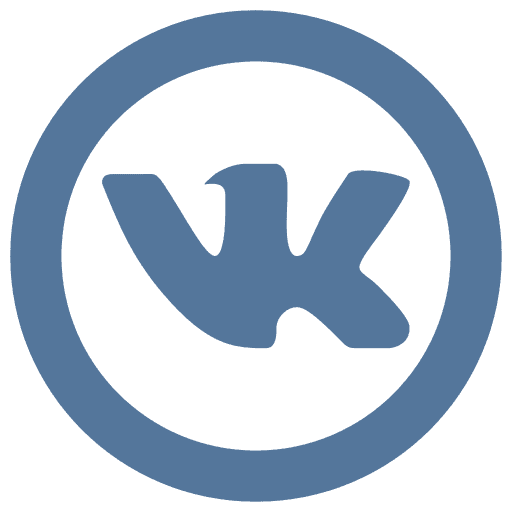 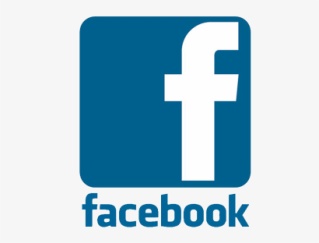 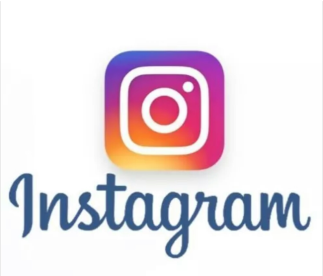 23
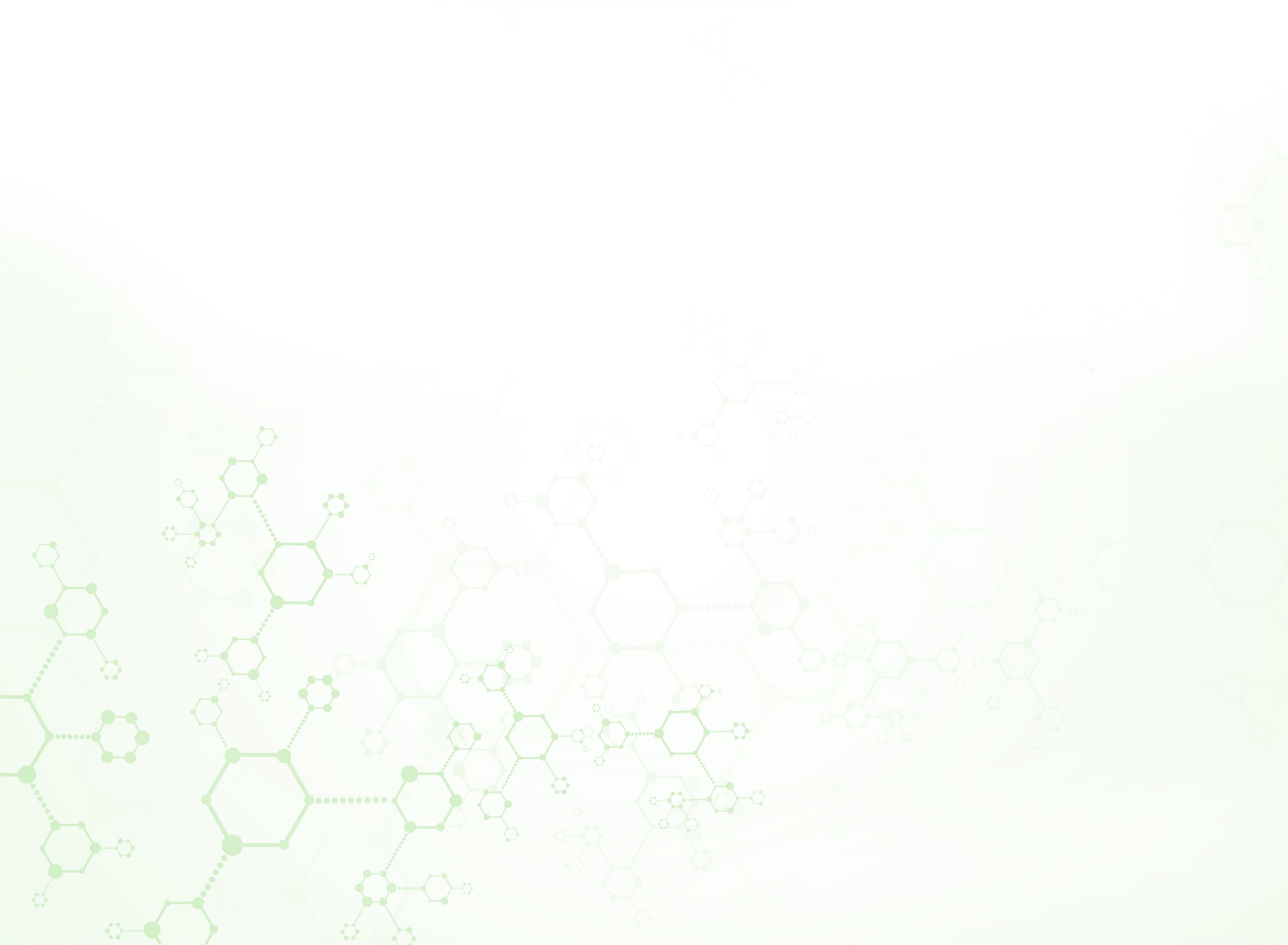 ПЛАН на  2021 год
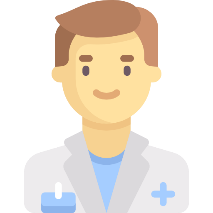 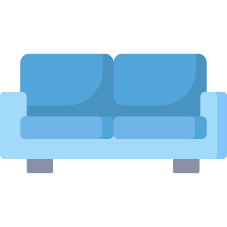 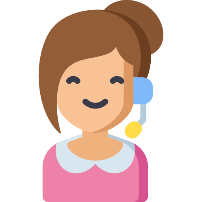 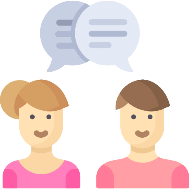 Оптимизация работы поликлиники
Повышение комфорта пребывания
Повышение доступности мед. помощи
Открытая информационная среда
Продолжение оцифровки амбулаторных карт 
Координация работы поликлиники в условиях закрытия филиала №1 на капремонт
Цифровизация процесса вакцинопрофилактики
Продолжить работу  в группах социальных сетях
Продолжить работу  по мониторингу отзывов о МО в сети интернет
Капитальный ремонт Филиала №1
Текущий ремонт  Головного здания
Текущий ремонт  Филиала  №3
Сохранить доступность и качество оказания  медицинской помощи не ниже показателей 2020 года
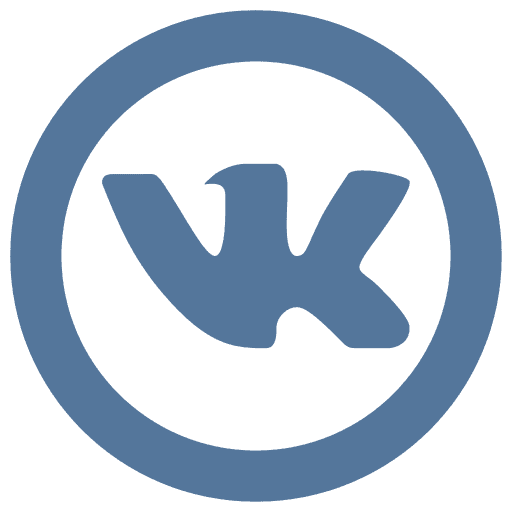 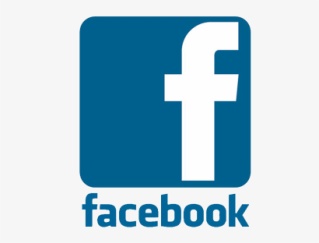 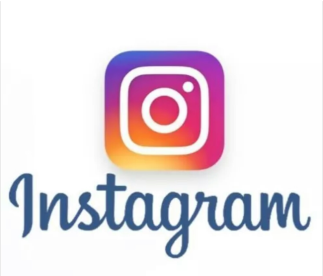 24